BEFORE YOU DO ANYTHING!
Install the all fonts, which is free and can be downloaded here:
http://www.fontsquirrel.com/fonts/source-sans-pro
https://www.fontsquirrel.com/fonts/bebas-neue

Icon Fonts:

http://linea.io/
http://www.fonts2u.com/socialico.font

To install:
Download the fonts, unzip, and copy them to your font folder. Then quit PowerPoint and reboot your computer. Then check it on the next page.
If you have any questions, write to us at

markzugelberg1@gmail.com
Mark04
Presentation Template
Lorem Ipsum is simply dummy text of the printing.
Mark04
Presentation Template
Lorem Ipsum is simply dummy text of the printing.
“
Lorem Ipsum is simply dummy text of the printing and typesetting industry. Lorem Ipsum has been the industry's standard dummy text ever since the 1500s, when an unknown.
Ourwelcomemessage
S
Q
!
OurValues
Communication
Exlellence
Research
Lorem Ipsum is simply dummy text of the printing and typesetting industry. Lorem Ipsum has been the industry's standard dummy.
Lorem Ipsum is simply dummy text of the printing and typesetting industry. Lorem Ipsum has been the industry's standard dummy.
Lorem Ipsum is simply dummy text of the printing and typesetting industry. Lorem Ipsum has been the industry's standard dummy.
Features smaple
text here
Features smaple
text here
Features smaple
text here
Features smaple
text here
01
03
02
04
Lorem Ipsum is simply dummy text of the printing and typesetting industry. Lorem Ipsum has been the industry's standard dummy text ever since the 1500s, when an unknown.
Lorem Ipsum is simply dummy text of the printing and typesetting industry. Lorem Ipsum has been the industry's standard dummy text ever since the 1500s, when an unknown.
Lorem Ipsum is simply dummy text of the printing and typesetting industry. Lorem Ipsum has been the industry's standard dummy text ever since the 1500s, when an unknown.
Lorem Ipsum is simply dummy text of the printing and typesetting industry. Lorem Ipsum has been the industry's standard dummy text ever since the 1500s, when an unknown.
Uniquefeaturednumbers
MARK04
Section heading




Flexible refund policy
Fast and secure
Top quality
24,7 profecssional support
Lorem Ipsum is simply dummy text of the printing and typesetting industry. Lorem Ipsum has been the industry's standard dummy text ever since the 1500s, when an unknown. Lorem Ipsum is simply dummy text of the printing and typesetting industry. Lorem Ipsum has been the industry's standard dummy text ever since the 1500s, when an unknown.

Lorem Ipsum is simply dummy text of the printing and typesetting industry. Lorem Ipsum has been the industry's standard dummy text ever since the 1500s, when an unknown.Lorem Ipsum is simply dummy text of the printing and typesetting industry.
Aboutandservices
Lorem Ipsum is simply dummy text of the printing and typesetting industry. Lorem Ipsum has been the industry's standard dummy text ever since the 1500s, when an unknown.
Assistance in your city
x
/
u
Q
Punctuality
Crow income
Team building
theOurcompany
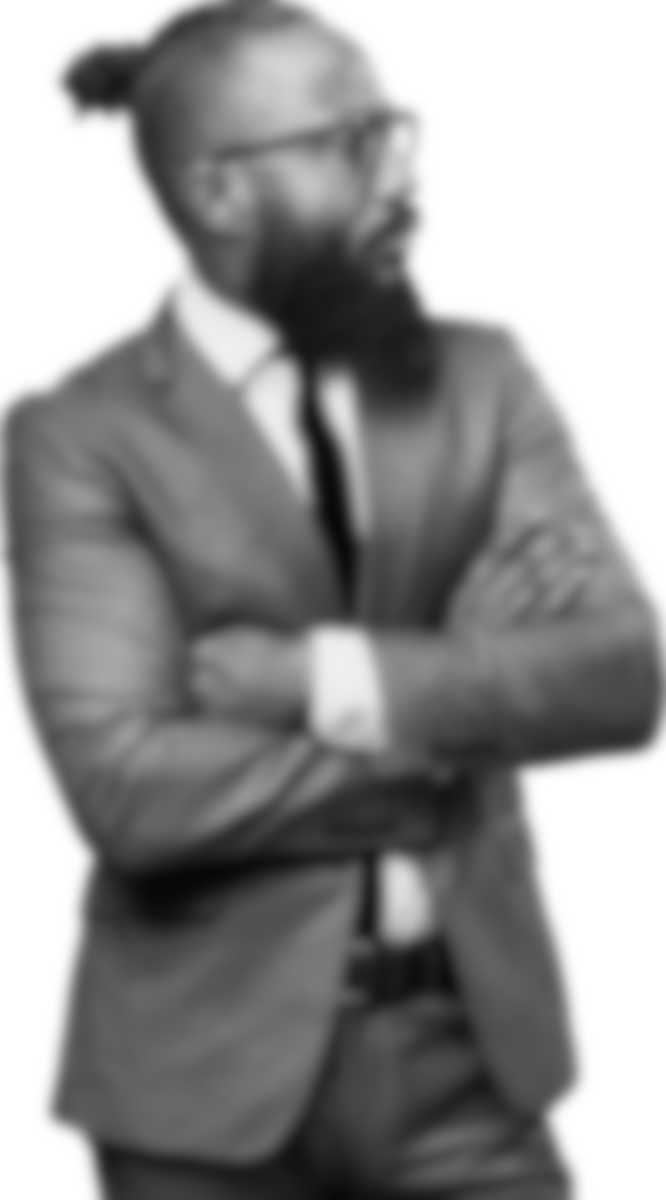 “



Our strong
Freature text 1
Our strong
Freature text 2
Our strong
Freature text 3
Lorem Ipsum is simply dummy text of the printing and typesetting industry. Lorem Ipsum has been the industry's standard.
x
f
H
#
Idea
Settings
Delivery
Support
Lorem Ipsum is simply dummy text.
Lorem Ipsum is simply dummy text.
Lorem Ipsum is simply dummy text.
Lorem Ipsum is simply dummy text.
The stepsto deliverproject
Lorem Ipsum is simply dummy text of the printing and typesetting industry. Lorem Ipsum has been the industry's standard dummy text ever since the 1500s, when an unknown. Lorem Ipsum is simply dummy text of the printing and typesetting industry. Lorem Ipsum has been the industry's standard dummy text ever since the 1500s, when an unknown.

Lorem Ipsum is simply dummy text of the printing and typesetting industry. Lorem Ipsum has been the industry's standard dummy text ever since the 1500s, when an unknown.Lorem Ipsum.
01
02
03
Features Smaple text here
Company core value text
Sample golden text
Uniquefeaturednumbers
Features
Smaple text here
Features
Smaple text here
Features
Smaple text here
Lorem Ipsum is simply dummy text of the printing and typesetting industry. Lorem Ipsum has been the industry's standard dummy text ever since the 1500s, when an unknown.
Lorem Ipsum is simply dummy text of the printing and typesetting industry. Lorem Ipsum has been the industry's standard dummy text ever since the 1500s, when an unknown.
Lorem Ipsum is simply dummy text of the printing and typesetting industry. Lorem Ipsum has been the industry's standard dummy text ever since the 1500s, when an unknown.
theWhatwe do
Brand
identity
Unique
Design
01
02
Naming
Brand Personality
Logo creative
Visual identity sytem
Corporate brand identity
Naming
Brand Personality
Logo creative
Naming
Brand Personality
Logo creative
Visual identity sytem
Corporate brand identity
Naming
Brand Personality
Logo creative
theWhatwe do
Whatweoffer
Service
Name THREE
Service
Name TWO
Service
Name one
Lorem Ipsum is simply dummy text of the printing and typesetting industry. Lorem Ipsum has been the industry's standard dummy.
Lorem Ipsum is simply dummy text of the printing and typesetting industry. Lorem Ipsum has been the industry's standard dummy.
Lorem Ipsum is simply dummy text of the printing and typesetting industry. Lorem Ipsum has been the industry's standard dummy.
Ourcoalsand vision
Our Goal
Our Vision
Our Mission
Lorem Ipsum is simply dummy text of the printing and typesetting industry. Lorem Ipsum has been the industry's standard dummy.
Lorem Ipsum is simply dummy text of the printing and typesetting industry. Lorem Ipsum has been the industry's standard dummy.
Lorem Ipsum is simply dummy text of the printing and typesetting industry. Lorem Ipsum has been the industry's standard dummy.
S
Q
!
Ourgoalsand vision
Our Mission
Our VISION
Our GOAL
Lorem Ipsum is simply dummy text of the printing and typesetting industry. Lorem Ipsum has been the industry's standard dummy.
Lorem Ipsum is simply dummy text of the printing and typesetting industry. Lorem Ipsum has been the industry's standard dummy.
Lorem Ipsum is simply dummy text of the printing and typesetting industry. Lorem Ipsum has been the industry's standard dummy.
Q
Section Heading
Lorem Ipsum is simply dummy text of the printing and typesetting industry. Lorem Ipsum has been the industry's standard dummy. Lorem Ipsum is simply dummy text of the printing and typesetting industry.
Whatwedo
Q
S
L
Section heading
With icon
Section heading
With icon
Section heading
With icon
Whatwedo
Lorem Ipsum is simply dummy text of the printing and typesetting industry. Lorem Ipsum has been the industry's standard dummy. Lorem Ipsum is simply dummy text of the printing and typesetting industry.
Lorem Ipsum is simply dummy text of the printing and typesetting industry. Lorem Ipsum has been the industry's standard dummy. Lorem Ipsum is simply dummy text of the printing and typesetting industry.
Lorem Ipsum is simply dummy text of the printing and typesetting industry. Lorem Ipsum has been the industry's standard dummy. Lorem Ipsum is simply dummy text of the printing and typesetting industry.
Q
3
V
KeyPrinciplesof ourwork
Sample Key text
Sample Key text
Sample Key text
Lorem Ipsum is simply dummy text of the printing and typesetting industry. Lorem.
Lorem Ipsum is simply dummy text of the printing and typesetting industry. Lorem.
Lorem Ipsum is simply dummy text of the printing and typesetting industry. Lorem.
Section heading
Lorem Ipsum is simply dummy text of the printing and typesetting industry. Lorem Ipsum has been the industry's standard dummy text ever since the 1500s, when an unknown. Lorem Ipsum is simply dummy text of the printing and typesetting industry. Lorem Ipsum has been the industry's standard dummy text ever since the 1500s, when an unknown.
KeyPrinciplesof ourwork
Quality Control
Delivering
Creating
y
F
f
Features smaple
text here
Features smaple
text here
Features smaple
text here
Lorem Ipsum is simply dummy text of the printing and typesetting industry. Lorem Ipsum has been.
Lorem Ipsum is simply dummy text of the printing and typesetting industry. Lorem Ipsum has been.
Lorem Ipsum is simply dummy text of the printing and typesetting industry. Lorem Ipsum has been.
Imagelayout content
b
c
q
Features smaple
text here
Features smaple
text here
Features smaple
text here
Lorem Ipsum is simply dummy text of the printing and typesetting industry. Lorem Ipsum has been.
Lorem Ipsum is simply dummy text of the printing and typesetting industry. Lorem Ipsum has been.
Lorem Ipsum is simply dummy text of the printing and typesetting industry. Lorem Ipsum has been.
Imagelayout content
Q
50H
5
30H
F
90H
Estimatedtimedelivery
Research Time
Support Time
Promotion Time
Lorem Ipsum is simply dummy text of the printing and typesetting industry. Lorem Ipsum has been.
Lorem Ipsum is simply dummy text of the printing and typesetting industry. Lorem Ipsum has been.
Lorem Ipsum is simply dummy text of the printing and typesetting industry. Lorem Ipsum has been.
MARK04
Tast heading text 01
Tast heading text 02
Tast heading text 03



Lorem Ipsum is simply dummy text of the printing and typesetting industry. Lorem Ipsum has been the industry's standard dummy.
Lorem Ipsum is simply dummy text of the printing and typesetting industry. Lorem Ipsum has been the industry's standard dummy.
Lorem Ipsum is simply dummy text of the printing and typesetting industry. Lorem Ipsum has been the industry's standard dummy.
theSolvingproblems
CROSSING
HUMAN RESOURCE
Speed test
L
C
T
Howweperform
+120%
78%
2.5m
Lorem Ipsum is simply dummy text of the printing and typesetting industry. Lorem Ipsum has been the industry's standard dummy text ever since the 1500s, when an unknown. Lorem Ipsum is simply dummy text of the printing and typesetting industry.
$580,000.0
Howweperform
heading sample text
Lorem Ipsum is simply dummy text of the printing and typesetting industry. Lorem Ipsum has been the industry's standard dummy text ever since the 1500s, when an unknown. Lorem Ipsum is simply dummy text of the printing and typesetting industry.
Features smaple
text here
Features smaple
text here
Features smaple
text here
Lorem Ipsum is simply dummy text of the printing and typesetting industry. Lorem Ipsum has been.
Lorem Ipsum is simply dummy text of the printing and typesetting industry. Lorem Ipsum has been.
Lorem Ipsum is simply dummy text of the printing and typesetting industry. Lorem Ipsum has been.
Best servicetype 01
Features smaple
text here
Features smaple
text here
Features smaple
text here
Features smaple
text here
Features smaple
text here
Features smaple
text here
Lorem Ipsum is simply dummy text of the printing and typesetting industry. Lorem Ipsum has been.
Lorem Ipsum is simply dummy text of the printing and typesetting industry. Lorem Ipsum has been.
Lorem Ipsum is simply dummy text of the printing and typesetting industry. Lorem Ipsum has been.
Lorem Ipsum is simply dummy text of the printing and typesetting industry. Lorem Ipsum has been.
Lorem Ipsum is simply dummy text of the printing and typesetting industry. Lorem Ipsum has been.
Lorem Ipsum is simply dummy text of the printing and typesetting industry. Lorem Ipsum has been.
Best servicetype 02
S
Q
H
Features smaple
text here
Features smaple
text here
Features smaple
text here
Lorem Ipsum is simply dummy text of the printing and typesetting industry. Lorem Ipsum has been.
Lorem Ipsum is simply dummy text of the printing and typesetting industry. Lorem Ipsum has been.
Lorem Ipsum is simply dummy text of the printing and typesetting industry. Lorem Ipsum has been.
Bestservicetype 03
S
Q
H
S
Q
H
F
G
@
Features smaple
text here
Features smaple
text here
Features smaple
text here
Features smaple
text here
Features smaple
text here
Features smaple
text here
Features smaple
text here
Features smaple
text here
Features smaple
text here
Lorem Ipsum is simply dummy text of the printing and typesetting industry. Lorem Ipsum has been.
Lorem Ipsum is simply dummy text of the printing and typesetting industry. Lorem Ipsum has been.
Lorem Ipsum is simply dummy text of the printing and typesetting industry. Lorem Ipsum has been.
Lorem Ipsum is simply dummy text of the printing and typesetting industry. Lorem Ipsum has been.
Lorem Ipsum is simply dummy text of the printing and typesetting industry. Lorem Ipsum has been.
Lorem Ipsum is simply dummy text of the printing and typesetting industry. Lorem Ipsum has been.
Lorem Ipsum is simply dummy text of the printing and typesetting industry. Lorem Ipsum has been.
Lorem Ipsum is simply dummy text of the printing and typesetting industry. Lorem Ipsum has been.
Lorem Ipsum is simply dummy text of the printing and typesetting industry. Lorem Ipsum has been.
Best servicetype 04
MARK04
S
d
c
q
s
f
Features smaple
text here
Features smaple
text here
Features smaple
text here
Features smaple
text here
Features smaple
text here
Features smaple
text here
Lorem Ipsum is simply dummy text of the printing and typesetting industry. Lorem Ipsum has been.
Lorem Ipsum is simply dummy text of the printing and typesetting industry. Lorem Ipsum has been.
Lorem Ipsum is simply dummy text of the printing and typesetting industry. Lorem Ipsum has been.
Lorem Ipsum is simply dummy text of the printing and typesetting industry. Lorem Ipsum has been.
Lorem Ipsum is simply dummy text of the printing and typesetting industry. Lorem Ipsum has been.
Lorem Ipsum is simply dummy text of the printing and typesetting industry. Lorem Ipsum has been.
Best service05
MARK04
q
s
f
Features smaple
text here
Features smaple
text here
Features smaple
text here
Features smaple
text here
Lorem Ipsum is simply dummy text of the printing and typesetting industry. Lorem Ipsum has been.
Lorem Ipsum is simply dummy text of the printing and typesetting industry. Lorem Ipsum has been.
Lorem Ipsum is simply dummy text of the printing and typesetting industry. Lorem Ipsum has been.
Lorem Ipsum is simply dummy text of the printing and typesetting industry. Lorem Ipsum has been the industry's standard dummy text ever since the 1500s, when an unknown. Lorem Ipsum is simply dummy text of the printing and typesetting industry. Lorem Ipsum has been the industry's standard dummy text ever since the 1500s, when an unknown.

Lorem Ipsum is simply dummy text of the printing and typesetting industry. Lorem Ipsum has been the industry's standard dummy text ever since the 1500s, when an unknown.Lorem Ipsum is simply dummy text of the printing and typesetting industry. Lorem Ipsum has been the industry's standard dummy text ever since the 1500s, when an unknown.
Best service06
Professional
Service title
Professional
Service title
Professional
Service title
Professional
Service title
Thebestservice
Professional Service
Professional Service
Professional Service
Professional Service
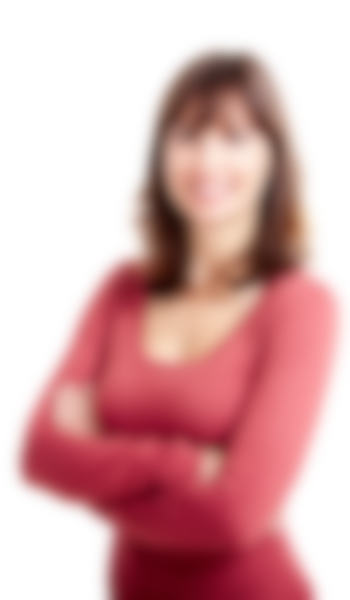 Free financial
service
Web and
devolpement
24/7 support
service
Moneyback
change




Thebestservice
Best presentation
tempalte
John Doe
John Doe
Clientcommentslide
Ceo / founder
Ceo / founder
Lorem Ipsum is simply dummy text of the printing and typesetting industry. Lorem Ipsum has been the industry's standard dummy text ever since the 1500s, when an unknown.
Lorem Ipsum is simply dummy text of the printing and typesetting industry. Lorem Ipsum has been the industry's standard dummy text ever since the 1500s, when an unknown.
Structures
screening
Structures
screening
Structures
screening
Statswe areproud of
Structures
screening
251
142
42
591
Lorem Ipsum is simply dummy text of the printing and typesetting industry. Lorem Ipsum has been the industry's standard dummy text ever since the 1500s, when an unknown. Lorem Ipsum is simply dummy text of the printing and typesetting industry. Lorem Ipsum has been the industry's standard dummy text ever since the 1500s, when an unknown.
l
381
COMPLATED PROJECT
S
230
WEB DESIGN
c
120
SUPPORTING
Statswe areproud of
v
301
PROJECT TIMELAPES
C
1982
AWARDS WAN
V
298
CONTACT US
10             20             30             40             50              60             70             80             90             100
80%
Features smaple
text here
TheBestEFFICIENCY
Lorem Ipsum is simply dummy text of the printing and typesetting industry. Lorem Ipsum has been.
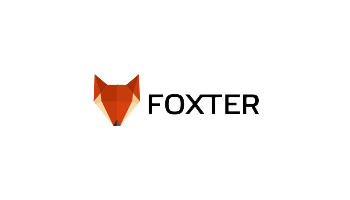 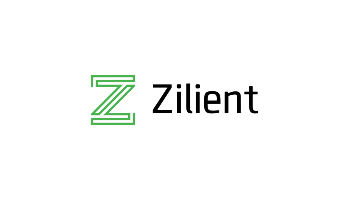 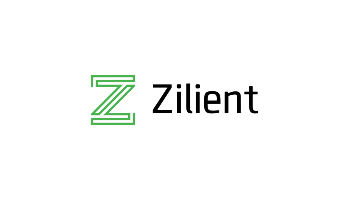 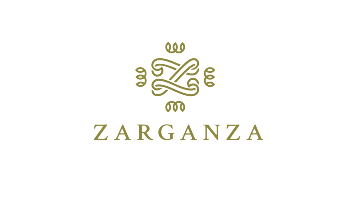 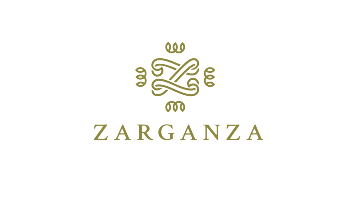 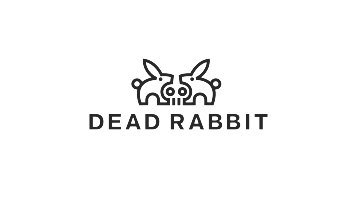 OurClientsLogos
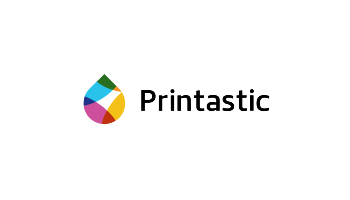 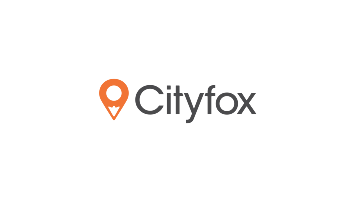 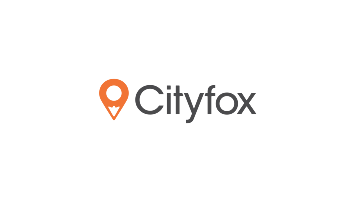 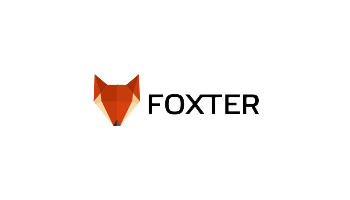 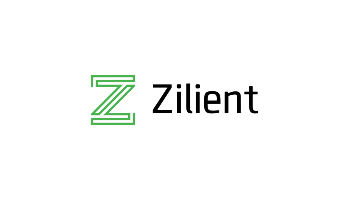 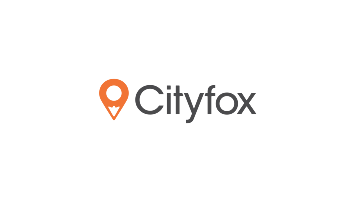 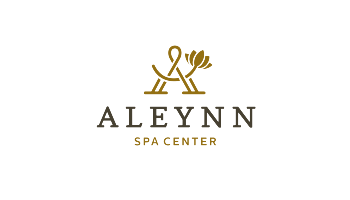 OurClientsLogos
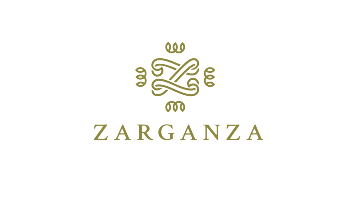 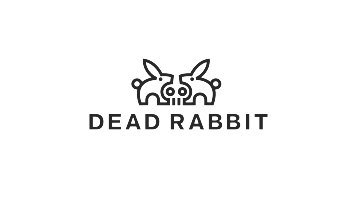 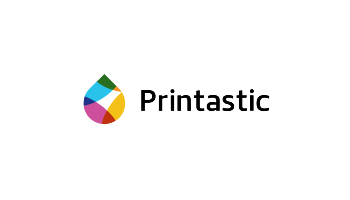 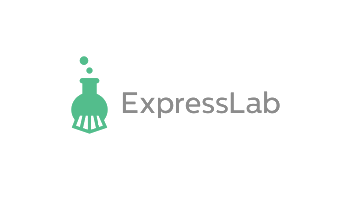 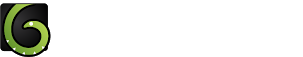 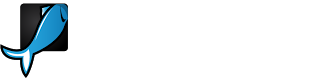 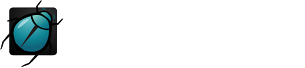 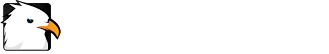 OurClientsLogos
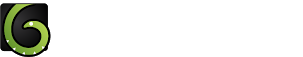 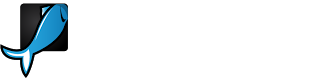 MARK04
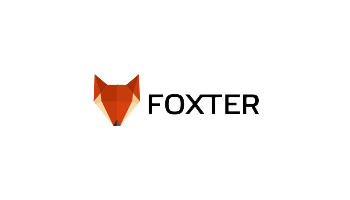 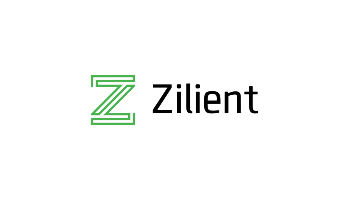 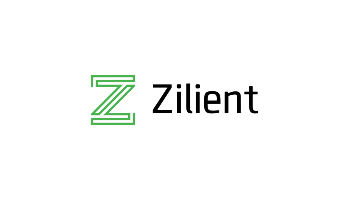 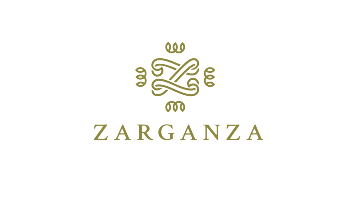 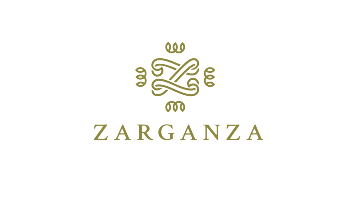 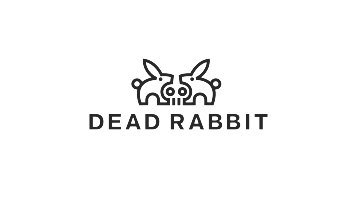 OurClientsLogos
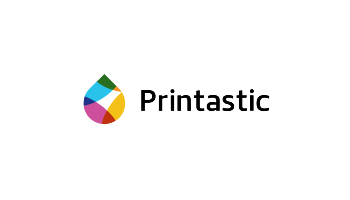 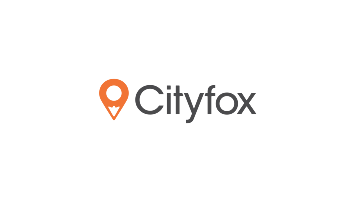 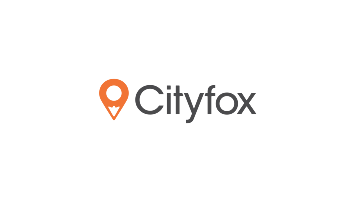 PROFESSIONAL
SMALL BUSINeSS
POWER USER
Just need initial support
Just need initial support
Just need initial support
$99
$299
$199
/
/
/
year
year
year
Up to 5 users
Max 100 items / month
500 queries
Basic statistic
Email support
Up to 50 users
Max 100 items / month
1000 queries
Basic statistic
Email support
Unlimited users
Max 100 items / month
Unlimited queries
Basic statistic
Email support
FLEXIBLE PRICING PLANS
GET THIS PLAN
GET THIS PLAN
GET THIS PLAN
PROFESSIONAL
SMALL BUSINSS
SMALL BUSINSS
Just need initial support
Just need initial support
Just need initial support
$199
/
$99
$99
/
/
year
year
year
Up to 5 users
Max 100 items / month
500 queries
Basic statistic
Email support
Up to 50 users
Max 100 items / month
1000 queries
Basic statistic
Email support
Up to 5 users
Max 100 items / month
500 queries
Basic statistic
Email support
FLEXIBLE PRICING PLANS
GET THIS PLAN
GET THIS PLAN
GET THIS PLAN
50
100
200
300
$
$
$
$
SPROUT
SPROUT
SPROUT
SPROUT
per month
per month
per month
per month
FLEXIBLE PRICING PLANS
Up to 5 users
Max 100 items / month
500 queries
Basic statistic
Up to 5 users
Max 100 items / month
500 queries
Basic statistic
Up to 5 users
Max 100 items / month
500 queries
Basic statistic
Up to 5 users
Max 100 items / month
500 queries
Basic statistic
PRICING
SPROUT
NORMAL
MAX
FLEXIBLE PRICING PLANS
GET THIS PLAN
GET THIS PLAN
GET THIS PLAN
SMART TABLE
SMART TABLE
SMART TABLE
Table Sample Title here
Table Sample Title here
Sample Name Info
Sample Name Info
Sample Name Info
SMART TABLE
Sample Name Info
Sample Name Info
ourPROJECT TABLE
ourPROJECT TABLE
ourPROJECT TABLE
Our PROJECT TABLE
CHART SMARTART
CHART SMARTART
CHART SMARTART
35%
Lorem Ipsum
23%
Lorem Ipsum
USA
is to replace the Lorem Ipsum text with whatever text you prefer. Lorem ipsum is placeholder text.
19%
Lorem Ipsum
OvalCHART SMART
16%
Lorem Ipsum
21%
Lorem Ipsum
CHART SMARTART
01
02
F
G
a
u
46%
Lorem ipsum dolor.
46%
Lorem ipsum dolor.
46%
Lorem ipsum dolor.
46%
Lorem ipsum dolor.
03
04
CHART SMARTART
54%
Lorem ipsum
54%
Lorem ipsum
84%
CHART SMARTART
Lorem ipsum
54%
Lorem ipsum
54%
Lorem ipsum
CHART TYPES
$16,000k
$7,000k
$8,000k
$32,000k
Lorem Ipsum is simply dummy text of the printing.
Lorem Ipsum is simply dummy text of the printing.
Lorem Ipsum is simply dummy text of the printing.
Lorem Ipsum is simply dummy text of the printing.
58%
23%
10%
9%
S
$21,241,251
Lorem Ipsum is simply dummy text of the printing and typesetting.
HORIZONTAL TIME LINE
Truffaut 90’s health goth master cleanse. YOLO Brooklyn cold-pressed, lumbersexual health goth chillwave gastropub fap yr. Selvage bespoke migas, High Life quinoa cardigan.
COMPETENTLY
UNLEASH TEAM
DRIVEN.
Truffaut 90’s health goth master cleanse. YOLO Brooklyn cold-pressed, lumbersexual health goth chillwave gastropub fap yr. Selvage bespoke migas, High Life quinoa cardigan.
START
COMPETENTLY
UNLEASH TEAM
DRIVEN.
Truffaut 90’s health goth master cleanse. YOLO Brooklyn cold-pressed, lumbersexual health goth chillwave gastropub fap yr. Selvage bespoke migas, High Life quinoa cardigan.
COMPETENTLY
UNLEASH TEAM
DRIVEN.
HORIZONTAL TIME LINE
Truffaut 90’s health goth master cleanse. YOLO Brooklyn cold-pressed, lumbersexual health goth chillwave gastropub fap yr. Selvage bespoke migas, High Life quinoa cardigan.
COMPETENTLY
UNLEASH TEAM
DRIVEN.
Truffaut 90’s health goth master cleanse. YOLO Brooklyn cold-pressed, lumbersexual health goth chillwave gastropub fap yr. Selvage bespoke migas, High Life quinoa cardigan.
END
COMPETENTLY
UNLEASH TEAM
DRIVEN.
Truffaut 90’s health goth master cleanse. YOLO Brooklyn cold-pressed, lumbersexual health goth chillwave gastropub fap yr. Selvage bespoke migas, High Life quinoa cardigan.
COMPETENTLY
UNLEASH TEAM
DRIVEN.
1998
2001
Year I was born. INC
First day company
Founder, CEO
Pretty grown-up a Champions
Truffaut 90’s health goth master cleanse.
Truffaut 90’s health goth master cleanse.
Truffaut 90’s health goth master cleanse.
Truffaut 90’s health goth master cleanse.
Cleantimelinestyle
L
2002
2004
2005
2008
Year I was born. INC
First day company
Founder, CEO
Pretty grown-up a Champions
Truffaut 90’s health goth master cleanse.
Truffaut 90’s health goth master cleanse.
Truffaut 90’s health goth master cleanse.
Truffaut 90’s health goth master cleanse.
Cleantimelinestyle
f
2012
2015
F
f
Features smaple
text here
Features smaple
text here
Lorem Ipsum is simply dummy text of the printing and typesetting industry. Lorem Ipsum has been.
Lorem Ipsum is simply dummy text of the printing and typesetting industry. Lorem Ipsum has been.
2012
AmazingFullscreentimeline
2013
d
5
Features smaple
text here
Features smaple
text here
Lorem Ipsum is simply dummy text of the printing and typesetting industry. Lorem Ipsum has been.
Lorem Ipsum is simply dummy text of the printing and typesetting industry. Lorem Ipsum has been.
2014
AmazingFullscreentimeline
2015
Our strong
Freature text 1
Our strong
Freature text 2
Our strong
Freature text 3



BestDevicesMockup
Lorem Ipsum is simply dummy text of the printing and typesetting industry. Lorem Ipsum has been the industry's standard dummy text ever since the 1500s, when an unknown.
Option 01
Option 02
Option 03
80%
90%
50%
BestDevicesMockup
Features smaple
text here
Features smaple
text here
01
02
Lorem Ipsum is simply dummy text of the printing and typesetting industry. Lorem Ipsum has been the industry's standard dummy text ever since the 1500s, when an unknown.
Lorem Ipsum is simply dummy text of the printing and typesetting industry. Lorem Ipsum has been the industry's standard dummy text ever since the 1500s, when an unknown.
BestDevicesMockup
BestDevicesMockup
Research Time
Devices type
Login screen
Lorem Ipsum is simply dummy text of the printing.
Lorem Ipsum is simply dummy text of the printing.
Lorem Ipsum is simply dummy text of the printing.
y
F
f
Features smaple
text here
Features smaple
text here
Features smaple
text here
Lorem Ipsum is simply dummy text of the printing and typesetting industry. Lorem Ipsum has been.
Lorem Ipsum is simply dummy text of the printing and typesetting industry. Lorem Ipsum has been.
Lorem Ipsum is simply dummy text of the printing and typesetting industry. Lorem Ipsum has been.
BestDevicesMockup
BestDevicesMockup
$45b
Canada
$321b
China
$21b
Brazil
$32b
Germany
Canada
Lorem ipsum dolor sit amet, consectetur adipiscing elit.
Brazil
Lorem ipsum dolor sit amet, consectetur adipiscing elit.
Germany
Lorem ipsum dolor sit amet, consectetur adipiscing elit.
China
Lorem ipsum dolor sit amet, consectetur adipiscing elit.
World Maps
USA
New York
CHINA
Beijing
3.406
1.306
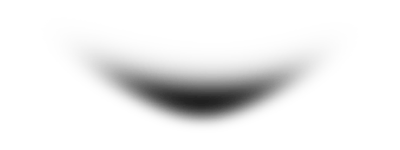 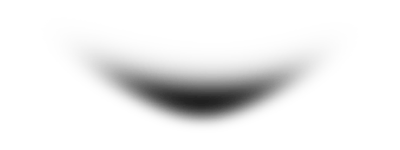 Population, mln
people
Population, mln
people
World maps
United States
Brazil
China
Australia
90%
34%
67%
50%
Germany
Lorem ipsum dolor sit amet, consectetur adipiscing elit.
USA
Lorem ipsum dolor sit amet, consectetur adipiscing elit.
AFrica
Lorem ipsum dolor sit amet, consectetur adipiscing elit.
Japan
Lorem ipsum dolor sit amet, consectetur adipiscing elit.
USA and China Maps chart
13.306
9.306
Population, mln people
Population, mln people
United States
is to replace the Lorem Ipsum text with whatever text you prefer. Lorem ipsum is placeholder text. In fact, I think it.
China
is to replace the Lorem Ipsum text with whatever text you prefer. Lorem ipsum is placeholder text. In fact, I think it.
USA export chart
32.123
Lorem ipsum dolor sit amet, consectetur.
23.521
Lorem ipsum dolor sit amet, consectetur.
10.831
Lorem ipsum dolor sit amet, consectetur.
19.831
Lorem ipsum dolor sit amet, consectetur.
45%
Lorem ipsum dolor sit amet consequitor
80%
Lorem ipsum dolor sit amet consequitor
US maps animatedchart
Lorem Ipsum is simply dummy text of the printing and typesetting industry. Lorem Ipsum has been the industry's standard dummy text ever since the 1500s, when an unknown. Lorem Ipsum is simply dummy text of the printing and typesetting industry.
US maps animatedoval
New Yok
25%
Lorem ipsum
62%
Lorem ipsum
18%
Lorem ipsum
75%
Lorem ipsum
50%
Lorem ipsum
Lorem Ipsum is simply dummy text of the printing and typesetting industry. Lorem Ipsum has been the industry's standard dummy text ever since the 1500s, when an unknown. Lorem Ipsum is simply dummy text of the printing and typesetting industry.
Map title here
Map title here
Map title here
UKandireland
90%
75%
50%
60%
Lorem Ipsum is simply dummy text of the printing and typesetting industry.
UKandireland
Lorem Ipsum is simply dummy text of the printing and typesetting industry. Lorem Ipsum has been the industry's standard dummy text ever since the 1500s, when an unknown. Lorem Ipsum is simply dummy text of the printing and typesetting industry.
90%
Lorem Ipsum is simply dummy text of the printing and typesetting industry.
Option 01
Lorem ipsum dolor sit amet, consectetur.
Option 02
Lorem ipsum dolor sit amet, consectetur.
Africa mapschart
Option 03
Lorem ipsum dolor sit amet, consectetur.
Brazilmapschart
BRAZIL
New York
BRAZIL
Beijing
3.406
1.306
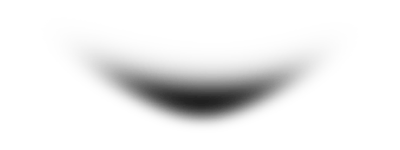 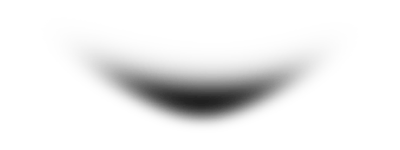 Lorem Ipsum is simply dummy text of the printing and typesetting industry. Lorem Ipsum has been the industry's standard dummy text ever since the 1500s, when an unknown. Lorem Ipsum is simply dummy text of the printing and typesetting industry.
Population, mln
people
Population, mln
people
$45b
Title Here
$21b
Title here
$32b
Title Here
EUmapschart
Lorem Ipsum is simply dummy text of the printing and typesetting industry. Lorem Ipsum has been the industry's standard dummy text ever since the 1500s, when an unknown. Lorem Ipsum is simply dummy text of the printing and typesetting industry.
Russia maps
3.200
Russia
Moscow
Population, max people
60%
Lorem Ipsum is simply dummy text of the printing and typesetting industry.
Spainprotugalmaps
Lorem Ipsum is simply dummy text of the printing and typesetting industry. Lorem Ipsum has been the industry's standard dummy text ever since the 1500s, when an unknown. Lorem Ipsum is simply dummy text of the printing and typesetting industry.
90%
Lorem Ipsum is simply dummy text of the printing and typesetting industry.
Australiamaps
Lorem Ipsum is simply dummy text of the printing and typesetting industry. Lorem Ipsum has been the industry's standard dummy text ever since the 1500s, when an unknown. Lorem Ipsum is simply dummy text of the printing and typesetting industry.
Australia Growth Rates
2011
18%
2012
70%
THE SLIDES
CREATIVE PRESENTATION
MARK 04 PRESENTATION TEMPLATE
THE SLIDES CREATIVE
PRESENTATION
MARK 04 PRESENTATION TEMPLATE
TEAM HIERARCHY
JOHN DOE
SAMPLE NAME
SAMPLE NAME
SAMPLE NAME
SAMPLE NAME
SAMPLE NAME
CEO, FOUNDER
DESIGNER
DESIGNER
DESIGNER
DESIGNER
DESIGNER
JOHN DOE
SAMPLE NAME
SAMPLE NAME
SAMPLE NAME
SAMPLE NAME
JOHN DOE
JOHN DOE
DESIGNER
DESIGNER
DESIGNER
DESIGNER
CEO, FOUNDER
CEO, FOUNDER
CEO, FOUNDER
SAMPLE NAME
SAMPLE NAME
SAMPLE NAME
SAMPLE NAME
SAMPLE NAME
SAMPLE NAME
SAMPLE NAME
SAMPLE NAME
SAMPLE NAME
DESIGNER
DESIGNER
DESIGNER
DESIGNER
DESIGNER
DESIGNER
DESIGNER
DESIGNER
DESIGNER
MEMBERS SKILLS
L
E
O
TEAM SKILLS
SERVICE SKILLS
MEMBERS STORY
Lorem Ipsum is simply dummy text of the printing and typesetting industry.
Lorem Ipsum is simply dummy text of the printing and typesetting industry.
Lorem Ipsum is simply dummy text of the printing and typesetting industry.
Meetour team
John DOe
John DOe
John DOe
Ceo & founder
Ceo & founder
Ceo & founder
Lorem Ipsum is simply dummy text of the printing.
Lorem Ipsum is simply dummy text of the printing.
Lorem Ipsum is simply dummy text of the printing.
F
F
F
L
L
L
G
G
G
SKILL NAME
SKILL NAME
SKILL NAME
SKILL NAME
SKILL NAME
SKILL NAME
SKILL NAME
SKILL NAME
90%
70%
90%
70%
90%
70%
90%
70%
John doe
John doe
John doe
John doe
Ceo & founder
Ceo & founder
Ceo & founder
Ceo & founder
JONATHAN
MARCUS
Ceofoundermembers
CEO / FOUNDER, DESIGNER
MARCUS
VALIA
CEO / FOUNDER, DESIGNER
Lorem Ipsum is simply dummy text of the printing and typesetting industry. Lorem Ipsum has been the industry's standard dummy text ever since the 1500s, when an unknown. Lorem Ipsum is simply dummy text of the printing and typesetting industry.
JONATHAN
MARCUS
CEO / FOUNDER, DESIGNER
Lorem Ipsum is simply dummy text of the printing and typesetting industry. Lorem Ipsum has been the industry's standard dummy text ever since the 1500s, when an unknown. Lorem Ipsum is simply dummy text of the printing and typesetting industry.
SKILL NAME
SKILL NAME
SKILL NAME
SKILL NAME
78%
90%
40%
90%
JONATHANMARCUS
Creative Teams
THOMAS
COOKIE
JAMES
WEST
JOHNDOE
FRANCIS
JOHNSTON
WILLIAM
MCCOY
SAN FRANCISCO
SAN FRANCISCO
SAN FRANCISCO
SAN FRANCISCO
SAN FRANCISCO
Imagelayout content
Q
f
w
3
Lorem Ipsum is simply dummy text of the printing and typesetting industry. Lorem Ipsum has been the industry's standard dummy text ever since the 1500s, when an unknown. Lorem Ipsum is simply dummy text of the printing and typesetting industry.
Creativeportfolioslides
Lorem Ipsum is simply dummy text of the printing and typesetting industry. Lorem Ipsum has been the industry's standard dummy text ever since the 1500s, when an unknown. Lorem Ipsum is simply dummy text of the printing and typesetting industry.
SKILL NAME
SKILL NAME
SKILL NAME
SKILL NAME
78%
90%
40%
90%
Creativeportfolioslides
Process infographic
Step 04
Lorem ipsum dolor sit amet, consectetur adipiscing elit.
z
Sample Text
Donec dapibus ex tortor, pellentesque
Step 03
Lorem ipsum dolor sit amet, consectetur adipiscing elit.
Sample Text
Donec dapibus ex tortor, pellentesque
x
Step 02
Lorem ipsum dolor sit amet, consectetur adipiscing elit.
c
Sample Text
Donec dapibus ex tortor, pellentesque
Step 01
Lorem ipsum dolor sit amet, consectetur adipiscing elit.
Sample Text
Donec dapibus ex tortor, pellentesque
v
Four Step Process infographic
Heading 
Lorem ipsum dolor sit amet, consectetur adipiscing elit. Lorem ipsum dolor sit amet, consectetur adipiscing.
Heading 
Lorem ipsum dolor sit amet, consectetur adipiscing elit. Lorem ipsum dolor sit amet, consectetur adipiscing.
Heading 
Lorem ipsum dolor sit amet, consectetur adipiscing elit. Lorem ipsum dolor sit amet, consectetur adipiscing.
Heading 
Lorem ipsum dolor sit amet, consectetur adipiscing elit. Lorem ipsum dolor sit amet, consectetur adipiscing.
01
02
03
04
Four Step Process Infographic
01
02
03
04
w
P
U
Z
infographic
infographic
infographic
infographic
Lorem ipsum dolor sit
amet consequitor
oragami is
radical
Lorem ipsum dolor sit
amet consequitor
oragami is
radical
Lorem ipsum dolor sit
amet consequitor
oragami is
radical
Lorem ipsum dolor sit
amet consequitor
oragami is
radical
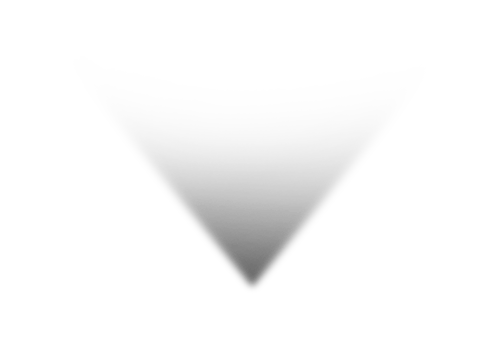 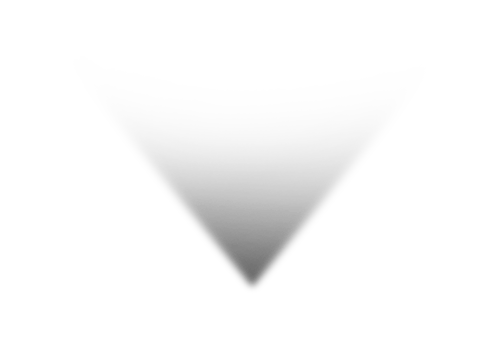 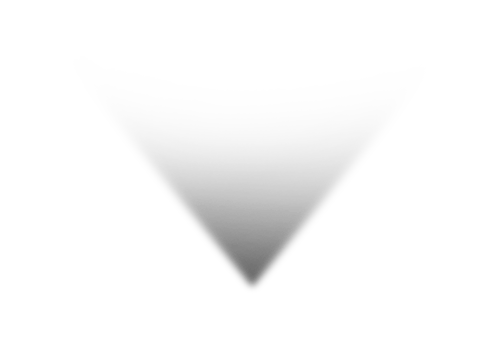 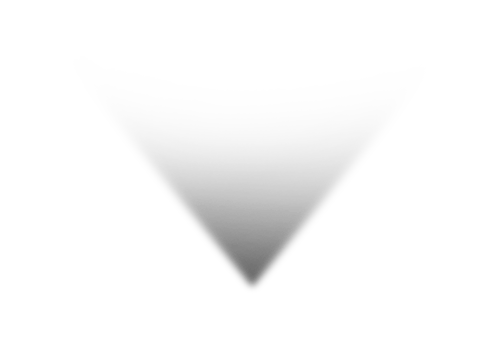 Arrow-based infographic
T
w
+
IMPROVE
When an unknown printer took a galley of type and scrambled it to.
EVALUTE
When an unknown printer took a galley of type and scrambled it to.
PLAN
When an unknown printer took a galley of type and scrambled it to.
01
02
03
Sample Text
Sample Text
Sample Text
Process-based infographic
1
Step 02
Lorem ipsum dolor sit amet, consectetur adipiscing elit.
d
Step 02
Lorem ipsum dolor sit amet, consectetur adipiscing elit.
f
Step 02
Lorem ipsum dolor sit amet, consectetur adipiscing elit.
g
Step 02
Lorem ipsum dolor sit amet, consectetur adipiscing elit.
Step 01
Lorem ipsum dolor sit amet, consectetur adipiscing elit.
Step 02
Lorem ipsum dolor sit amet, consectetur adipiscing elit.
Processbased graphic
Step 03
Lorem ipsum dolor sit amet, consectetur adipiscing elit.
Step 04
Lorem ipsum dolor sit amet, consectetur adipiscing elit.
Process infographic
a
s
d
f
Step 01
Lorem ipsum dolor sit amet, consectetur adipiscing elit.
Step 02
Lorem ipsum dolor sit amet, consectetur adipiscing elit.
Step 03
Lorem ipsum dolor sit amet, consectetur adipiscing elit.
Step 04
Lorem ipsum dolor sit amet, consectetur adipiscing elit.
Lorem ipsum dolor sit amet, consectetur
01
Lorem ipsum dolor sit amet, consectetur
02
Lorem ipsum dolor sit amet, consectetur
03
Lorem ipsum dolor sit amet, consectetur
04
Process in place infographic
Q
Lorem ipsum olor amet, consectetur elit
w
Lorem ipsum olor amet, consectetur adipiscing elit
s
Lorem ipsum olor amet, consectetur adipiscing elit
y
Lorem ipsum olor amet, consectetur adipiscing elit
Process in place infographic
Step 01
Lorem ipsum dolor sit amet, consectetur adipiscing elit.
Step 03
Lorem ipsum dolor sit amet, consectetur adipiscing elit.
Q
W
E
R
Step 02
Lorem ipsum dolor sit amet, consectetur adipiscing elit.
Step 04
Lorem ipsum dolor sit amet, consectetur adipiscing elit.
Process in place infographic
Sample Text
Donec dapibus ex tortor, pellentesque
03 Lorem ipsum dolor sit
05 Lorem ipsum dolor sit
01 Lorem ipsum dolor sit
Q
E
R
Sample Text
Donec dapibus ex tortor, pellentesque
Sample Text
Donec dapibus ex tortor, pellentesque
02 Lorem ipsum dolor sit
04  Lorem ipsum dolor sit
W
H
Sample Text
Donec dapibus ex tortor, pellentesque
Sample Text
Donec dapibus ex tortor, pellentesque
Process in place infographic
04 Lorem ipsum dolor sit
02 Lorem ipsum dolor sit
01 Lorem ipsum dolor sit
03 Lorem ipsum dolor sit
Q
f
b
#
We are the best.
Lorem ipsum dolor sit amet, consectetur adipiscing elit. Lorem ipsum dolor.
We are the best.
Lorem ipsum dolor sit amet, consectetur adipiscing elit. Lorem ipsum dolor.
We are the best.
Lorem ipsum dolor sit amet, consectetur adipiscing elit. Lorem ipsum dolor.
We are the best.
Lorem ipsum dolor sit amet, consectetur adipiscing elit. Lorem ipsum dolor.
Process Infographic
T
w
+
EVALUTE
When an unknown printer took a galley of type and scrambled it to.
PLAN
When an unknown printer took a galley of type and scrambled it to.
IMPROVE
When an unknown printer took a galley of type and scrambled it to.
Four Step Process infographic
A
B
C
D
Lorem Ipsum
Lorem ipsum dolor sit amet, consectetur adipiscing elit. Lorem ipsum dolor sit amet, consectetur adipiscing elit.
Lorem Ipsum
Lorem ipsum dolor sit amet, consectetur adipiscing elit. Lorem ipsum dolor sit amet, consectetur adipiscing elit.
Lorem Ipsum
Lorem ipsum dolor sit amet, consectetur adipiscing elit. Lorem ipsum dolor sit amet, consectetur adipiscing elit.
Lorem Ipsum
Lorem ipsum dolor sit amet, consectetur adipiscing elit. Lorem ipsum dolor sit amet, consectetur adipiscing elit.
Four Step Process infographic
f
a
c
v
We are 
The Best
Step 01
We the best.
Lorem ipsum dolor sit amet, consectetur adipiscing elit. Lorem ipsum dolor.
Step 02
We the best.
Lorem ipsum dolor sit amet, consectetur adipiscing elit. Lorem ipsum dolor.
Step 03
We the best.
Lorem ipsum dolor sit amet, consectetur adipiscing elit. Lorem ipsum dolor.
Step 04
We the best.
Lorem ipsum dolor sit amet, consectetur adipiscing elit. Lorem ipsum dolor.
Process infographic
Option 01
is to replace the Lorem Ipsum text with whatever text you prefer. Lorem ipsum is placeholder text. In fact, I think it.
Option 02
is to replace the Lorem Ipsum text with whatever text you prefer. Lorem ipsum is placeholder text. In fact, I think it.
02 Lorem ipsum dolor sit
01 Lorem ipsum dolor sit
04 Lorem ipsum dolor sit
03 Lorem ipsum dolor sit
S
Sample Text
Option 04
is to replace the Lorem Ipsum text with whatever text you prefer. Lorem ipsum is placeholder text. In fact, I think it.
Option 03
is to replace the Lorem Ipsum text with whatever text you prefer. Lorem ipsum is placeholder text. In fact, I think it.
05
5
Step 05
Lorem ipsum dolor sit amet, consectetur adipiscing elit.
04
4
Step 04
Lorem ipsum dolor sit amet, consectetur adipiscing elit.
03
3
Step 03
Lorem ipsum dolor sit amet, consectetur adipiscing elit.
02
2
Step 02
Lorem ipsum dolor sit amet, consectetur adipiscing elit.
01
1
Step 01
Lorem ipsum dolor sit amet, consectetur adipiscing elit.
Process infographic
Sample Text
Donec dapibus ex tortor, pellentesque
Sample Text
Donec dapibus ex tortor, pellentesque
Sample Text
Donec dapibus ex tortor, pellentesque
02
04
06
H
C
B
d
X
V
01
03
05
Sample Text
Donec dapibus ex tortor, pellentesque
Sample Text
Donec dapibus ex tortor, pellentesque
Sample Text
Donec dapibus ex tortor, pellentesque
Timeline with icons
Lorem ipsum dolor sit amet, consectetur adipiscing elit.
2006
Lorem ipsum dolor sit amet, consectetur adipiscing elit.
2008
Lorem ipsum dolor sit amet, consectetur adipiscing elit.
2010
E
U
c
b
!
a
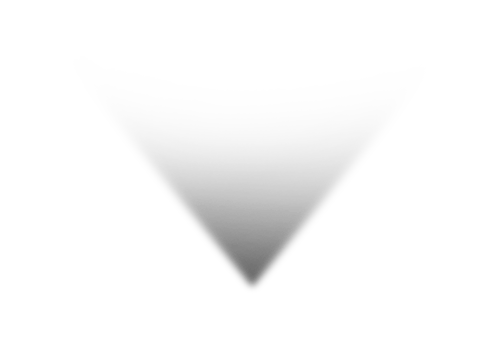 2005
Lorem ipsum dolor sit amet, consectetur adipiscing elit.
2007
Lorem ipsum dolor sit amet, consectetur adipiscing elit.
2009
Lorem ipsum dolor sit amet, consectetur adipiscing elit.
Timeline with Numbers
Launch
Research
Sketch
Wildeframes
Phototype
Design
Develop
05
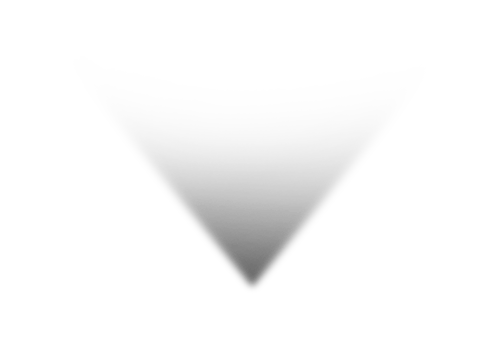 01
02
03
04
06
07
08
83%
Wileframes
When an unknown printer took a galley of type and scrambled.
Timeline Process Infographic
Sample Text
Amazing
Sample Text
Amazing
Sample Text
Amazing
Sample Text
Amazing
Sample Text
Amazing
Jan
20
Feb
31
Mar
12
Mar
31
Jul
05
Title Here
Lorem ipsum dolor sit amet, consectetur adipiscing elit.
Title Here
Lorem ipsum dolor sit amet, consectetur adipiscing elit.
Title Here
Lorem ipsum dolor sit amet, consectetur adipiscing elit.
Title Here
Lorem ipsum dolor sit amet, consectetur adipiscing elit.
Title Here
Lorem ipsum dolor sit amet, consectetur adipiscing elit.
Timeline Process Infographic
Sample Text
Amazing
Sample Text
Amazing
Sample Text
Amazing
Sample Text
Amazing
Sample Text
Amazing
Jan
20
Feb
31
Mar
12
Mar
31
Jul
05
Title Here
Lorem ipsum dolor sit amet, consectetur adipiscing elit.
Title Here
Lorem ipsum dolor sit amet, consectetur adipiscing elit.
Title Here
Lorem ipsum dolor sit amet, consectetur adipiscing elit.
Title Here
Lorem ipsum dolor sit amet, consectetur adipiscing elit.
Title Here
Lorem ipsum dolor sit amet, consectetur adipiscing elit.
Process infographic
01
02
03
Sample Text
Title
Sample Text
Title
Sample Text
Title
Lorem ipsum dolor sit amet, consectetur adipiscing elit. 
Nullam ligula risus, elementum ut ornare ut, consectetur quis tellus.
Donec vel egestas tortor, vitae faucibus tellus. 
Donec vel egestas tortor, vitae faucibus tellus.
Lorem ipsum dolor sit amet, consectetur adipiscing elit. 
Nullam ligula risus, elementum ut ornare ut, consectetur quis tellus.
Donec vel egestas tortor, vitae faucibus tellus. 
Donec vel egestas tortor, vitae faucibus tellus.
Lorem ipsum dolor sit amet, consectetur adipiscing elit. 
Nullam ligula risus, elementum ut ornare ut, consectetur quis tellus.
Donec vel egestas tortor, vitae faucibus tellus. 
Donec vel egestas tortor, vitae faucibus tellus.
F
H
i
Process infographic
h
Marketing
f
Design
g
Developer
d
Research
a
Inspiration
s
Research
Process infographic
d
Research
a
Inspiration
b
Research
n
Research
Title Text
Lorem ipsum dolor sit amet, consectetur adipiscing elit.
Title Text
Lorem ipsum dolor sit amet, consectetur adipiscing elit.
Title Text
Lorem ipsum dolor sit amet, consectetur adipiscing elit.
Title Text
Lorem ipsum dolor sit amet, consectetur adipiscing elit.
Process infographic
Lorem ipsum dolor sit amet
Lorem ipsum dolor sit amet
Lorem ipsum dolor sit amet
Lorem ipsum dolor sit amet
01
02
03
04
Lorem ipsum dolor sit amet
Lorem ipsum dolor sit amet
Lorem ipsum dolor sit amet
Lorem ipsum dolor sit amet
08
07
06
05
Lorem ipsum dolor sit amet
Lorem ipsum dolor sit amet
Lorem ipsum dolor sit amet
Lorem ipsum dolor sit amet
09
10
11
12
Process infographic
d
Opposing Forces
Lorem ipsum dolor sit amet, consectetur adipiscing elit
Step 01
s
Opposing Forces
Lorem ipsum dolor sit amet, consectetur adipiscing elit
Step 02
v
Opposing Forces
Lorem ipsum dolor sit amet, consectetur adipiscing elit
Step 03
b
Opposing Forces
Lorem ipsum dolor sit amet, consectetur adipiscing elit
Step 04
Process infographic
Sample Text
Donec dapibus ex tortor, pellentesque
Sample Text
Donec dapibus ex tortor, pellentesque
f
b
n
c
Sample Text
Donec dapibus ex tortor, pellentesque
Sample Text
Donec dapibus ex tortor, pellentesque
Process infographic
Step 03
Lorem ipsum dolor sit amet, consectetur adipiscing elit.
Step 02
Lorem ipsum dolor sit amet, consectetur adipiscing elit.
Step 01
Lorem ipsum dolor sit amet, consectetur adipiscing elit.
Process infographic
Step 04
Lorem ipsum dolor sit amet, consectetur adipiscing elit.
s
Step 03
Lorem ipsum dolor sit amet, consectetur adipiscing elit.
V
Step 02
Lorem ipsum dolor sit amet, consectetur adipiscing elit.
d
Step 01
Lorem ipsum dolor sit amet, consectetur adipiscing elit.
X
Process infographic
03
Heading 
Lorem ipsum dolor sit amet, consectetur adipiscing elit. Lorem ipsum dolor sit amet, consectetur adipiscing.
04
02
Heading 
Lorem ipsum dolor sit amet, consectetur adipiscing elit. Lorem ipsum dolor sit amet, consectetur adipiscing.
01
05
Heading 
Lorem ipsum dolor sit amet, consectetur adipiscing elit. Lorem ipsum dolor sit amet, consectetur adipiscing.
Heading 
Lorem ipsum dolor sit amet, consectetur adipiscing elit. Lorem ipsum dolor sit amet, consectetur adipiscing.
Heading 
Lorem ipsum dolor sit amet, consectetur adipiscing elit. Lorem ipsum dolor sit amet, consectetur adipiscing.
Process infographic
Step 01
Lorem ipsum dolor sit amet, consectetur adipiscing elit.
Step 02
Lorem ipsum dolor sit amet, consectetur adipiscing elit.
Step 03
Lorem ipsum dolor sit amet, consectetur adipiscing elit.
Step 04
Lorem ipsum dolor sit amet, consectetur adipiscing elit.
Process infographic
Step 01
Lorem ipsum dolor sit amet, consectetur adipiscing elit.
s
Step 02
Lorem ipsum dolor sit amet, consectetur adipiscing elit.
d
Step 03
Lorem ipsum dolor sit amet, consectetur adipiscing elit.
c
Step 04
Lorem ipsum dolor sit amet, consectetur adipiscing elit.
v
Process infographic
01
02
Opposing Forces
Lorem ipsum dolor sit amet, consectetur adipiscing elit
Opposing Forces
Lorem ipsum dolor sit amet, consectetur adipiscing elit
03
Opposing Forces
Lorem ipsum dolor sit amet, consectetur adipiscing elit
Step 01
Lorem ipsum dolor sit amet, consectetur adipiscing elit.
Process infographic
Step 02
Lorem ipsum dolor sit amet, consectetur adipiscing elit.
Step 04
Lorem ipsum dolor sit amet, consectetur adipiscing elit.
Step 02
Lorem ipsum dolor sit amet, consectetur adipiscing elit.
Step 01
Lorem ipsum dolor sit amet, consectetur adipiscing elit.
StepsProcessinfo
Step 03
Lorem ipsum dolor sit amet, consectetur adipiscing elit.
d
Step 02
Lorem ipsum dolor sit amet, consectetur adipiscing elit. Lorem ipsum dolor sit amet, consectetur adipiscing elit.
f
TwoStep Process
Step 01
Lorem ipsum dolor sit amet, consectetur adipiscing elit. Lorem ipsum dolor sit amet, consectetur adipiscing elit.
Lorem ipsum dolor sit amet, consectetur adipiscing elit. 
Step 02
c
ThreeStep Process
v
s
Step 03
Lorem ipsum dolor sit amet, consectetur adipiscing elit. Lorem ipsum dolor sit amet.
Step 01
Lorem ipsum dolor sit amet, consectetur adipiscing elit. Lorem ipsum dolor sit amet.
Six Step Process Infographic
Lorem ipsum dolor sit amet, consectetur adipiscing elit. 
Step 02
Lorem ipsum dolor sit amet, consectetur adipiscing elit. 
Step 04
Lorem ipsum dolor sit amet, consectetur adipiscing elit. 
Step 06
06
04
02
05
03
01
Step 01
Lorem ipsum dolor sit amet, consectetur adipiscing elit. Lorem ipsum dolor sit amet.
Step 03
Lorem ipsum dolor sit amet, consectetur adipiscing elit. Lorem ipsum dolor sit amet.
Step 05
Lorem ipsum dolor sit amet, consectetur adipiscing elit. Lorem ipsum dolor sit amet.
Five Step Process Infographic
FIVE STEP
Lorem ipsum dolor sit amet, consectetur adipiscing elit.
01
02
03
04
05
FOUR STEP
Lorem ipsum dolor sit amet, consectetur adipiscing elit.
THIRDSTEP
Lorem ipsum dolor sit amet, consectetur adipiscing elit.
STEP
STEP
STEP
STEP
STEP
SECOND STEP
Lorem ipsum dolor sit amet, consectetur adipiscing elit.
FIRST STEP
Lorem ipsum dolor sit amet, consectetur adipiscing elit.
Process infographic Slide 01
is to replace the Lorem Ipsum text with whatever text you prefer. Lorem ipsum is placeholder text. In fact, I think it. is to replace theLorem Ipsum text with whatever text you prefer. Lorem ipsum is placeholder text. In fact, I think it.
Process infographic Slide 02
is to replace the Lorem Ipsum text with whatever text you prefer. Lorem ipsum is placeholder text. In fact, I think it. is to replace theLorem Ipsum text with whatever text you prefer. Lorem ipsum is placeholder text. In fact, I think it.
Process infographic Slide 03
is to replace the Lorem Ipsum text with whatever text you prefer. Lorem ipsum is placeholder text. In fact, I think it. is to replace theLorem Ipsum text with whatever text you prefer. Lorem ipsum is placeholder text. In fact, I think it.
01
02
03
04
05
TITLE TEXT
Lorem ipsum dolor sit amet, consectetur adipiscing elit.
Lorem ipsum dolor sit amet.
TITLE TEXT
Lorem ipsum dolor sit amet, consectetur adipiscing elit.
Lorem ipsum dolor sit amet.
TITLE TEXT
Lorem ipsum dolor sit amet, consectetur adipiscing elit.
Lorem ipsum dolor sit amet.
TITLE TEXT
Lorem ipsum dolor sit amet, consectetur adipiscing elit.
Lorem ipsum dolor sit amet.
TITLE TEXT
Lorem ipsum dolor sit amet, consectetur adipiscing elit.
Lorem ipsum dolor sit amet.
Three Step Process Infographic
Sample Text
Title
Sample Text
Title
Sample Text
Title
01
02
03
3
2
9
Lorem ipsum dolor sit amet, consectetur adipiscing elit. 
Nullam ligula risus, elementum ut ornare ut, consectetur quis tellus.
Donec vel egestas tortor, vitae faucibus tellus.
Lorem ipsum dolor sit amet, consectetur adipiscing elit. 
Nullam ligula risus, elementum ut ornare ut, consectetur quis tellus.
Donec vel egestas tortor, vitae faucibus tellus.
Lorem ipsum dolor sit amet, consectetur adipiscing elit. 
Nullam ligula risus, elementum ut ornare ut, consectetur quis tellus.
Donec vel egestas tortor, vitae faucibus tellus.
01 Lorem ipsum dolor sit
Lorem ipsum dolor sit  02
Vision
is to replace the Lorem Ipsum text with whatever text you prefer. Lorem ipsum is placeholder text. In fact, I think it.

is to replace the Lorem Ipsum text with whatever text you prefer. Lorem ipsum is placeholder text. In fact, I think it.
Mission
is to replace the Lorem Ipsum text with whatever text you prefer. Lorem ipsum is placeholder text. In fact, I think it.

is to replace the Lorem Ipsum text with whatever text you prefer. Lorem ipsum is placeholder text. In fact, I think it.
03 Lorem ipsum dolor sit
Core Value
Lorem ipsum dolor sit amet, consectetur
Lorem ipsum dolor sit amet, consectetur
Lorem ipsum dolor sit amet, consectetur
First
idea
Second
idea
Third
idea
01 Lorem ipsum dolor sit
Lorem ipsum dolor sit  02
d
5
Core Value
is to replace the Lorem Ipsum text with whatever text you prefer.
Input Two
is to replace the Lorem Ipsum text with whatever text you prefer. Lorem ipsum is placeholder text. In fact, I think it.
Input Two
is to replace the Lorem Ipsum text with whatever text you prefer. Lorem ipsum is placeholder text. In fact, I think it.
Lorem ipsum dolor sit amet, consectetur
Lorem ipsum dolor sit amet, consectetur
Lorem ipsum dolor sit amet, consectetur
First
idea
Second
idea
Third
idea
Cycle Infographic
Sample Text
Donec dapibus ex tortor, pellentesque
Sample Text
Donec dapibus ex tortor, pellentesque
Sample Text
Donec dapibus ex tortor, pellentesque
01
04
02
03
05
STEP
STEP
STEP
STEP
STEP
Sample Text
Donec dapibus ex tortor, pellentesque
Sample Text
Donec dapibus ex tortor, pellentesque
l
01
STEP
05
STEP
04
STEP
03
STEP
02
STEP
Cyclestepinfographic
The Sample Key
is to replace the Lorem Ipsum text with whatever text you prefer. Lorem ipsum is placeholder text. In fact, I think it means “holder of place text” in latin. Well, maybe not exactly…
Lorem ipsum dolor sit amet, consectetur
01
m
“Heading Text”
Lorem ipsum dolor sit amet, consectetur
Lorem ipsum dolor sit amet, consectetur
06
02
x
n
Cyclestepgraphic
Lorem ipsum dolor sit amet, consectetur
Lorem ipsum dolor sit amet, consectetur
05
03
c
b
v
Lorem ipsum dolor sit amet, consectetur
04
Title Text
Lorem ipsum dolor sit amet, consectetur adipiscing elit.
Title Text
Lorem ipsum dolor sit amet, consectetur adipiscing elit.
Title Text
Lorem ipsum dolor sit amet, consectetur adipiscing elit.
2015
2017
2019
90%
80%
50%
35%
30%
28%
2014
2016
2018
Title Text
Lorem ipsum dolor sit amet, consectetur adipiscing elit.
Title Text
Lorem ipsum dolor sit amet, consectetur adipiscing elit.
Title Text
Lorem ipsum dolor sit amet, consectetur adipiscing elit.
Sample Text
Donec dapibus ex tortor, pellentesque
Sample Text
Donec dapibus ex tortor, pellentesque
Cyclestepgraphic
Sample Text
Donec dapibus ex tortor, pellentesque
01
Step 01
Lorem ipsum dolor sit amet, consectetur adipiscing elit.
Step 04
Lorem ipsum dolor sit amet, consectetur adipiscing elit.
04
02
Cyclestepgraphic
03
Step 03
Lorem ipsum dolor sit amet, consectetur adipiscing elit.
Step 02
Lorem ipsum dolor sit amet, consectetur adipiscing elit.
Cycle Infographic
c
U
Title Here
When an unknown printer took a galley of type and scrambled it to.
Title Here
When an unknown printer took a galley of type and scrambled it to.
!
b
Title Here
When an unknown printer took a galley of type and scrambled it to.
Title Here
When an unknown printer took a galley of type and scrambled it to.
Cycle Infographic
01
02
Step 01
Lorem ipsum dolor sit amet, consectetur adipiscing elit.
Step 02
Lorem ipsum dolor sit amet, consectetur adipiscing elit.
04
03
Step 03
Lorem ipsum dolor sit amet, consectetur adipiscing elit.
Step 04
Lorem ipsum dolor sit amet, consectetur adipiscing elit.
Cycle Infographic
Sample Text
Lorem ipsum dolor sit amet, consectetur adipiscing elit.
01
03
Sample Text
Lorem ipsum dolor sit amet, consectetur adipiscing elit.
Sample Text
Lorem ipsum dolor sit amet, consectetur adipiscing elit.
02
Cycle Infographic
01
Sample Text
Lorem ipsum dolor sit amet, consectetur adipiscing elit.
03
02
Sample Text
Lorem ipsum dolor sit amet, consectetur adipiscing elit.
Sample Text
Lorem ipsum dolor sit amet, consectetur adipiscing elit.
Heading Text
Lorem ipsum dolor sit amet, consectetur adipiscing elit.
a
Heading Text
Lorem ipsum dolor sit amet, consectetur adipiscing elit.
Heading Text
Lorem ipsum dolor sit amet, consectetur adipiscing elit.
e
b
d
c
Heading Text
Lorem ipsum dolor sit amet, consectetur adipiscing elit.
Heading Text
Lorem ipsum dolor sit amet, consectetur adipiscing elit.
Cycle Infographic
Heading 1
Lorem ipsum dolor sit amet, consectetur adipiscing elit. Mauris quis dui nisi.
Heading 2
Lorem ipsum dolor sit amet, consectetur adipiscing elit. Mauris quis dui nisi.
01
02
03
04
Heading 3
Lorem ipsum dolor sit amet, consectetur adipiscing elit. Mauris quis dui nisi.
Heading 4
Lorem ipsum dolor sit amet, consectetur adipiscing elit. Mauris quis dui nisi.
Cycle Infographic
01
02
Heading 1
Lorem ipsum dolor sit amet, consectetur adipiscing elit. Mauris quis dui nisi.
Heading 2
Lorem ipsum dolor sit amet, consectetur adipiscing elit. Mauris quis dui nisi.
03
04
Heading 3
Lorem ipsum dolor sit amet, consectetur adipiscing elit. Mauris quis dui nisi.
Heading 4
Lorem ipsum dolor sit amet, consectetur adipiscing elit. Mauris quis dui nisi.
Cycle Infographic
Sample Text
Donec dapibus ex tortor, pellentesque
01 Lorem ipsum dolor sit
Lorem ipsum dolor sit  02
03 Lorem ipsum dolor sit
Sample Text
Donec dapibus ex tortor, pellentesque
Sample Text
Donec dapibus ex tortor, pellentesque
Structure / Layers Infographic
Step 01
Lorem ipsum dolor sit amet, consectetur adipiscing elit.
Step 02
Lorem ipsum dolor sit amet, consectetur adipiscing elit.
Step 03
Lorem ipsum dolor sit amet, consectetur adipiscing elit.
Step 04
Lorem ipsum dolor sit amet, consectetur adipiscing elit.
Step 05
Lorem ipsum dolor sit amet, consectetur adipiscing elit.
Step 06
Lorem ipsum dolor sit amet, consectetur adipiscing elit.
Structure / Layers Infographic
Step 01
Lorem ipsum dolor sit amet, consectetur adipiscing elit.
Step 02
Lorem ipsum dolor sit amet, consectetur adipiscing elit.
Step 03
Lorem ipsum dolor sit amet, consectetur adipiscing elit.
Structure / Layers Infographic
Step 01
Lorem ipsum dolor sit amet, consectetur adipiscing elit.
01
04
03
02
Step 02
Lorem ipsum dolor sit amet, consectetur adipiscing elit.
Step 03
Lorem ipsum dolor sit amet, consectetur adipiscing elit.
Step 04
Lorem ipsum dolor sit amet, consectetur adipiscing elit.
90%
$123,345.1
Title Here
60%
$123,345.1
Title Here
88%
$123,345.1
Title Here
76%
$123,345.1
Title Here
Step 01
Lorem ipsum dolor sit amet, consectetur adipiscing elit.
Step 02
Lorem ipsum dolor sit amet, consectetur adipiscing elit.
Step 03
Lorem ipsum dolor sit amet, consectetur adipiscing elit.
Step 04
Lorem ipsum dolor sit amet, consectetur adipiscing elit.
Step 05
Lorem ipsum dolor sit amet, consectetur adipiscing elit.
f
95%
Creative
d
74%
Technical
82%
c
Strategic
63%
eCommerce
n
Donec dapibus ex tortor, pellentesque tincidunt
Donec dapibus ex tortor, pellentesque tincidunt
Donec dapibus ex tortor, pellentesque tincidunt
Donec dapibus ex tortor, pellentesque tincidunt
A
A
A
A
Branch one
Proin placerat elit ante, consectetur volutpat dui lorem
Proin placerat elit ante, consectetur volutpat dui lorem
Proin placerat elit ante, consectetur volutpat dui lorem
Proin placerat elit ante, consectetur volutpat dui lorem
B
B
B
B
Branch two
Decision Tree
Branch three
Branch four
Lorem ipsum dolor sit amet, consectetur adipiscing elit. Nam id pulvinar neque. Maecenas at imperdiet leo. In a tristique ante. Donec augue sem, consectetur eu ex in, vehicula gravida turpis. Vestibulum ultrices tortor quam, in vulputate lectus finibus in
Lorem ipsum dolor sit amet, consectetur adipiscing elit. Nam id pulvinar neque. Maecenas at imperdiet leo. In a tristique ante. Donec augue sem, consectetur eu ex in, vehicula gravida turpis. Vestibulum ultrices tortor quam, in vulputate lectus finibus in
Lorem ipsum dolor sit amet, consectetur adipiscing elit. Nam id pulvinar neque. Maecenas at imperdiet leo. In a tristique ante. Donec augue sem, consectetur eu ex in, vehicula gravida turpis. Vestibulum ultrices tortor quam, in vulputate lectus finibus in
Lorem ipsum dolor sit amet, consectetur adipiscing elit. Nam id pulvinar neque. Maecenas at imperdiet leo. In a tristique ante. Donec augue sem, consectetur eu ex in, vehicula gravida turpis. Vestibulum ultrices tortor quam, in vulputate lectus finibus in
Tier Two A
Tier Two A
Tier Two A
Tier Two A
Tier One
Lorem ipsum dolor sit amet, consectetur
01
Lorem ipsum dolor sit amet, consectetur adipiscing elit. 
Nullam ligula risus, elementum ut ornare ut, consectetur quis tellus.
Donec vel egestas tortor, vitae faucibus tellus.
c
Lorem ipsum dolor sit amet, consectetur adipiscing elit. 
Nullam ligula risus, elementum ut ornare ut, consectetur quis tellus.
Donec vel egestas tortor, vitae faucibus tellus. 
f
02
Lorem ipsum dolor sit amet, consectetur adipiscing elit. 
Nullam ligula risus, elementum ut ornare ut, consectetur quis tellus.
Donec vel egestas tortor, vitae faucibus tellus. 
v
03
Title Here
Lorem ipsum dolor sit amet, consectetur adipiscing elit. Lorem ipsum.
f
Option 01
Title Here
Lorem ipsum dolor sit amet, consectetur adipiscing elit. Lorem ipsum.
d
Option 01
Title Here
Lorem ipsum dolor sit amet, consectetur adipiscing elit. Lorem ipsum.
g
Option 01
Title Here
Lorem ipsum dolor sit amet, consectetur adipiscing elit. Lorem ipsum.
c
Option 01
Structure / Layers Infographic
01
Header Text
Lorem ipsum dolor sit amet, consectetur.
B
02
03
Header Text
Lorem ipsum dolor sit amet, consectetur.
d
04
Header Text
Lorem ipsum dolor sit amet, consectetur.
M
Header Text
Lorem ipsum dolor sit amet, consectetur.
Q
Structure / Layers Infographic
01
02
B
Header Text
Lorem ipsum dolor sit amet, consectetur.
03
d
Header Text
Lorem ipsum dolor sit amet, consectetur.
04
M
M
Header Text
Lorem ipsum dolor sit amet, consectetur.
Header Text
Lorem ipsum dolor sit amet, consectetur.
05
Q
Header Text
Lorem ipsum dolor sit amet, consectetur.
Structure / Layers Infographic
01
B
Header Text
Lorem ipsum dolor sit amet, consectetur.
02
03
d
Header Text
Lorem ipsum dolor sit amet, consectetur.
04
M
Header Text
Lorem ipsum dolor sit amet, consectetur.
Q
Header Text
Lorem ipsum dolor sit amet, consectetur.
Structure / Layers Infographic
01
One Step
Lorem ipsum dolor sit amet, consectetur adipiscing elit.
02
Two Step
Lorem ipsum dolor sit amet, consectetur adipiscing elit.
03
Three Step
Lorem ipsum dolor sit amet, consectetur adipiscing elit.
04
Four Step
Lorem ipsum dolor sit amet, consectetur adipiscing elit.
Structure / Layers Infographic
Step 01
Lorem ipsum dolor sit amet, consectetur adipiscing elit.
1
Step 02
Lorem ipsum dolor sit amet, consectetur adipiscing elit.
2
Step 03
Lorem ipsum dolor sit amet, consectetur adipiscing elit.
v
Step 04
Lorem ipsum dolor sit amet, consectetur adipiscing elit.
d
Structure / Layers Infographic
Step 03
Lorem ipsum dolor sit amet, consectetur adipiscing elit.
Step 02
Lorem ipsum dolor sit amet, consectetur adipiscing elit.
Step 01
Lorem ipsum dolor sit amet, consectetur adipiscing elit.
Title Here
Title Here
Lorem ipsum dolor sit amet, consectetur adipiscing elit.
Structure Layers graphic
Title Here
Lorem ipsum dolor sit amet, consectetur adipiscing elit.
Structure / Layers Infographic
Step 01
Lorem ipsum dolor sit amet, consectetur adipiscing elit.
Step 02
Lorem ipsum dolor sit amet, consectetur adipiscing elit.
Step 03
Lorem ipsum dolor sit amet, consectetur adipiscing elit.
Step 04
Lorem ipsum dolor sit amet, consectetur adipiscing elit.
Step 05
Lorem ipsum dolor sit amet, consectetur adipiscing elit.
Structure / Layers Infographic
Title Here
Lorem ipsum dolor sit amet, consectetur adipiscing elit.
Step 01
Lorem ipsum dolor sit amet, consectetur adipiscing elit.
Step 02
Lorem ipsum dolor sit amet, consectetur adipiscing elit.
Title Here
Step 03
Lorem ipsum dolor sit amet, consectetur adipiscing elit.
Title Here
Structure / Layers Infographic
Step 01
Lorem ipsum dolor sit amet, consectetur adipiscing elit.
Step 02
Lorem ipsum dolor sit amet, consectetur adipiscing elit.
Step 03
Lorem ipsum dolor sit amet, consectetur adipiscing elit.
Title Here
Lorem ipsum dolor sit amet, consectetur adipiscing elit.
Step 04
Lorem ipsum dolor sit amet, consectetur adipiscing elit.
Structure / Layers Infographic
a
Step 01
Lorem ipsum dolor sit amet, consectetur adipiscing elit.
d
Step 02
Lorem ipsum dolor sit amet, consectetur adipiscing elit.
3
Step 03
Lorem ipsum dolor sit amet, consectetur adipiscing elit.
Step 04
Lorem ipsum dolor sit amet, consectetur adipiscing elit.
v
Structure / Layers Infographic
Option 05 
Lorem ipsum dolor sit amet, consectetur adipiscing elit.
Option 04 
Lorem ipsum dolor sit amet, consectetur adipiscing elit.
Option 03 
Lorem ipsum dolor sit amet, consectetur adipiscing elit.
Option 02
Lorem ipsum dolor sit amet, consectetur adipiscing elit.
Option 01
Lorem ipsum dolor sit amet, consectetur adipiscing elit.
Clustered Infographic
6
9
v
,
u
Step 01
Lorem ipsum dolor sit amet, consectetur adipiscing elit.
Option
Option
Option
Option
Option
Step 02
Lorem ipsum dolor sit amet, consectetur adipiscing elit.
Step 05
Lorem ipsum dolor sit amet, consectetur adipiscing elit.
Step 03
Lorem ipsum dolor sit amet, consectetur adipiscing elit.
Step 04
Lorem ipsum dolor sit amet, consectetur adipiscing elit.
Step 02
Lorem ipsum dolor sit amet, consectetur adipiscing elit.
Step 03
Lorem ipsum dolor sit amet, consectetur adipiscing elit.
01
STEP
02
STEP
03
STEP
Step 01
Lorem ipsum dolor sit amet, consectetur adipiscing elit.
Clustered Infographic
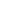 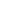 Step 01
Lorem ipsum dolor sit amet, consectetur adipiscing elit.
Step 02
Lorem ipsum dolor sit amet, consectetur adipiscing elit.
Step 03
Lorem ipsum dolor sit amet, consectetur adipiscing elit.
Step 04
Lorem ipsum dolor sit amet, consectetur adipiscing elit.
Clustered Infographic
Option 01
Lorem ipsum dolor sit amet, consectetur.
Option 02
Lorem ipsum dolor sit amet, consectetur.
Option 03
Lorem ipsum dolor sit amet, consectetur.
Option 04
Lorem ipsum dolor sit amet, consectetur.
Clustered Infographic
Option 01
Sample Text
Lorem ipsum dolor sit amet, consectetur adipiscing elit.
Option 01
Sample Text
Lorem ipsum dolor sit amet, consectetur adipiscing elit.
Option 01
Sample Text
Lorem ipsum dolor sit amet, consectetur adipiscing elit.
Clustered Infographic
Option 02
Lorem ipsum dolor sit amet, consectetur.
Option 01
Lorem ipsum dolor sit amet, consectetur.
Option 04
Lorem ipsum dolor sit amet, consectetur.
Option 03
Lorem ipsum dolor sit amet, consectetur.
Clustered Infographic
Ideas
SUCCESS
Plans
Title Here
Lorem ipsum dolor sit amet, consectetur adipiscing elit. Lorem ipsum dolor sit amet.
Actions
Success Operation Option
C
Champion
w
Time
7 
Idea
6 
Support
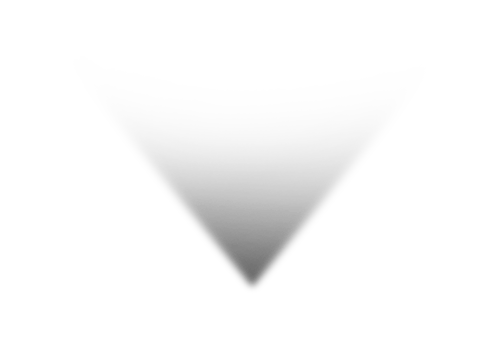 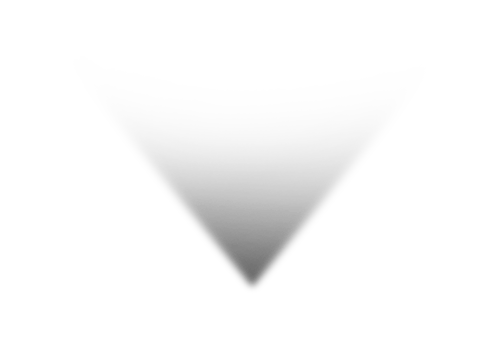 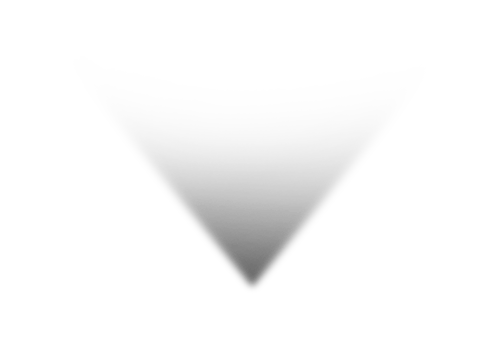 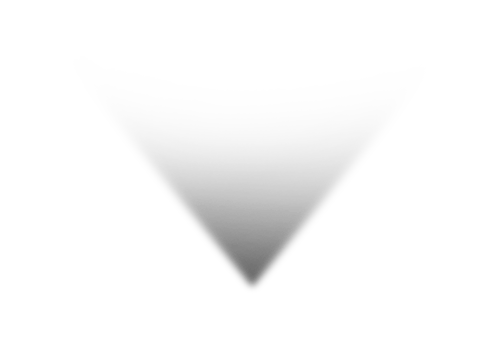 When an unknown printer took a galley of type and scrambled it to.
When an unknown printer took a galley of type and scrambled it to.
When an unknown printer took a galley of type and scrambled it to.
When an unknown printer took a galley of type and scrambled it to.
Amazing Infographic
Option 02
Lorem ipsum dolor sit amet, consectetur adipiscing elit.
Option 01
Lorem ipsum dolor sit amet, consectetur adipiscing elit.
B
C
A
Option 03
Lorem ipsum dolor sit amet, consectetur adipiscing elit.
D
Option 05
Lorem ipsum dolor sit amet, consectetur adipiscing elit.
E
Option 04
Lorem ipsum dolor sit amet, consectetur adipiscing elit.
Option 06
Lorem ipsum dolor sit amet, consectetur adipiscing elit.
F
Amazing Infographic
Option 01
Lorem ipsum dolor sit amet, consectetur adipiscing elit.
A
Option 02
Lorem ipsum dolor sit amet, consectetur adipiscing elit.
B
Option 01
Lorem ipsum dolor sit amet, consectetur adipiscing elit.
C
Option 02
Lorem ipsum dolor sit amet, consectetur adipiscing elit.
D
Option 01
Lorem ipsum dolor sit amet, consectetur adipiscing elit.
E
Amazing Infographic
Option 01
Lorem ipsum dolor sit amet, consectetur.
S
Option 03
Lorem ipsum dolor sit amet, consectetur.
Option 02
Lorem ipsum dolor sit amet, consectetur.
Sample Text
Amazing Infographic
Step 01
Lorem ipsum dolor sit amet, consectetur adipiscing elit.
Step 02
Lorem ipsum dolor sit amet, consectetur adipiscing elit.
Step 03
Lorem ipsum dolor sit amet, consectetur adipiscing elit.
Step 04
Lorem ipsum dolor sit amet, consectetur adipiscing elit.
Step 05
Lorem ipsum dolor sit amet, consectetur adipiscing elit.
Amazing Infographic
Heading 1
Lorem ipsum dolor sit amet, consectetur adipiscing elit. Mauris quis dui nisi.
a.
Heading 2
Lorem ipsum dolor sit amet, consectetur adipiscing elit. Mauris quis dui nisi.
b.
c.
d.
Heading 3
Lorem ipsum dolor sit amet, consectetur adipiscing elit. Mauris quis dui nisi.
Heading 4
Lorem ipsum dolor sit amet, consectetur adipiscing elit. Mauris quis dui nisi.
Sample Text
Donec dapibus ex tortor, pellentesque
Sample Text
Donec dapibus ex tortor, pellentesque
Sample Text
Donec dapibus ex tortor, pellentesque
Step 01
Lorem ipsum dolor sit amet, consectetur adipiscing elit.
a
Step 01
Lorem ipsum dolor sit amet, consectetur adipiscing elit.
f
Step 01
Lorem ipsum dolor sit amet, consectetur adipiscing elit.
s
b
Step 01
Lorem ipsum dolor sit amet, consectetur adipiscing elit.
i
Step 01
Lorem ipsum dolor sit amet, consectetur adipiscing elit.
Sample Text 02
Donec dapibus ex tortor, pellentesque
03 Sample Text
Donec dapibus ex tortor, pellentesque
Sample Text 01
Donec dapibus ex tortor, pellentesque
04 Sample Text
Donec dapibus ex tortor, pellentesque
a
f
,
Q
d
Step 01
Lorem ipsum dolor sit amet, consectetur adipiscing elit.
L
B
1
4
2
Step 04
Lorem ipsum dolor sit amet, consectetur adipiscing elit.
Step 02
Lorem ipsum dolor sit amet, consectetur adipiscing elit.
3
M
Step 03
Lorem ipsum dolor sit amet, consectetur adipiscing elit.
3x4
Brain 01
Lorem ipsum dolor sit amet, consectetur adipiscing elit.
Brain 02
Lorem ipsum dolor sit amet, consectetur adipiscing elit.
Brain 03
Lorem ipsum dolor sit amet, consectetur adipiscing elit.
Brain 04
Lorem ipsum dolor sit amet, consectetur adipiscing elit.
Amazing Infographic
80%
70%
50%
Dates 2014
Lorem Ipsum
Lorem ipsum dolor sit amet, consectetur adipiscing elit.
Dates 2015
Lorem Ipsum
Lorem ipsum dolor sit amet, consectetur adipiscing elit.
Dates 2016
Lorem Ipsum
Lorem ipsum dolor sit amet, consectetur adipiscing elit.
Amazing Infographic
a.
c.
b.
d.
Title Here
Lorem ipsum dolor sit amet, consectetur adipiscing elit. Lorem ipsum dolor sit amet.
50%
70%
60%
90%
Title Here
Lorem ipsum dolor sit amet, consectetur adipiscing elit. Lorem ipsum dolor sit amet.
Title Here
Lorem ipsum dolor sit amet, consectetur adipiscing elit. Lorem ipsum dolor sit amet.
Title Here
Lorem ipsum dolor sit amet, consectetur adipiscing elit. Lorem ipsum dolor sit amet.
Amazing Infographic
90%
50%
Man Infographic
Lorem ipsum dolor sit amet, consectetur adipiscing elit.
Woman Infographic
Lorem ipsum dolor sit amet, consectetur adipiscing elit.
Amazing Infographic
Man Infographic
Lorem ipsum dolor sit amet, consectetur adipiscing elit.
Woman Infographic
Lorem ipsum dolor sit amet, consectetur adipiscing elit.
Amazing Infographic
65%       YES
30%       YES
35%       NO
70%       NO
Amazing Infographic
Month
Lorem ipsum dolor sit amet, consectetur adipiscing elit.
Months 1
Lorem ipsum dolor sit amet, consectetur adipiscing elit.
Years 3
Lorem ipsum dolor sit amet, consectetur adipiscing elit.
Years 6
Lorem ipsum dolor sit amet, consectetur adipiscing elit.
Years 12
Lorem ipsum dolor sit amet, consectetur adipiscing elit.
Years 18
Lorem ipsum dolor sit amet, consectetur adipiscing elit.
Years 25
Lorem ipsum dolor sit amet, consectetur adipiscing elit.
Amazing Infographic
36 Years
Lorem ipsum dolor sit amet, consectetur adipiscing elit.
45 Years
Lorem ipsum dolor sit amet, consectetur adipiscing elit.
55 Years
Lorem ipsum dolor sit amet, consectetur adipiscing elit.
60 Years
Lorem ipsum dolor sit amet, consectetur adipiscing elit.
70 Years
Lorem ipsum dolor sit amet, consectetur adipiscing elit.
80 Years
Lorem ipsum dolor sit amet, consectetur adipiscing elit.
Amazing Infographic
Sample Text
Lorem ipsum dolor sit amet, consectetur adipiscing elit.
Sample Text
Lorem ipsum dolor sit amet, consectetur adipiscing elit.
YES
NO
70%
30%
Lorem ipsum dolor sit amet, consectetur
01
Lorem ipsum dolor sit amet, consectetur
02
Lorem ipsum dolor sit amet, consectetur
03
Lorem ipsum dolor sit amet, consectetur
04
Lorem ipsum dolor sit amet, consectetur
05
Step 01
Lorem ipsum dolor sit amet.
Step 01
Lorem ipsum dolor sit amet.
Step 01
Lorem ipsum dolor sit amet.
Step 01
Lorem ipsum dolor sit amet.
Step 01
Lorem ipsum dolor sit amet.
Amazing Infographic
01 Title Here
Lorem ipsum dolor sit amet, consectetur adipiscing elit. Lorem ipsum dolor sit amet.
02 Title Here
Lorem ipsum dolor sit amet, consectetur adipiscing elit. Lorem ipsum dolor sit amet.
03 Title Here
Lorem ipsum dolor sit amet, consectetur adipiscing elit. Lorem ipsum dolor sit amet.
Amazing Infographic
Option 01
Lorem ipsum dolor sit amet, consectetur adipiscing elit.
Option 02
Lorem ipsum dolor sit amet, consectetur adipiscing elit.
Option 03
Lorem ipsum dolor sit amet, consectetur adipiscing elit.
Amazing Infographic
S
f
v
m
01 Sample Text
02 Sample Text
03 Sample Text
04 Sample Text
Amazing Infographic
Sample Title
Lorem ipsum dolor sit amet, consectetur adipiscing elit.
Sample Title
Lorem ipsum dolor sit amet, consectetur adipiscing elit.
Sample Title
Lorem ipsum dolor sit amet, consectetur adipiscing elit.
Sample Title
Lorem ipsum dolor sit amet, consectetur adipiscing elit.
Amazing Infographic
2015 Sample Text
Lorem ipsum dolor sit amet, consectetur adipiscing elit.
2015 Sample Text
Lorem ipsum dolor sit amet, consectetur adipiscing elit.
2015 Sample Text
Lorem ipsum dolor sit amet, consectetur adipiscing elit.
Amazing Infographic
The Sample Key
is to replace the Lorem Ipsum text with whatever text you prefer. Lorem ipsum is placeholder text. In fact, I think it means “holder of place text” in latin. Well, maybe not exactly…
The Sample Key
is to replace the Lorem Ipsum text with whatever text you prefer. Lorem ipsum is placeholder text. In fact, I think it means “holder of place text” in latin. Well, maybe not exactly…
C
02
Lorem ipsum dolor sit amet, consectetur adipiscing elit. Lorem ipsum dolor.
C
02
Lorem ipsum dolor sit amet, consectetur adipiscing elit. Lorem ipsum dolor.
C
03
Lorem ipsum dolor sit amet, consectetur adipiscing .
Amazing Infographic
Sample Text
Donec dapibus ex tortor, pellentesque
Sample Text
Donec dapibus ex tortor, pellentesque
Sample Text
Donec dapibus ex tortor, pellentesque
Amazing Infographic
Sample Text
Donec dapibus ex tortor, pellentesque
Sample Text
Donec dapibus ex tortor, pellentesque
Sample Text
Donec dapibus ex tortor, pellentesque
Amazing Infographic
Sample Text
Donec dapibus ex tortor, pellentesque
Sample Text
Donec dapibus ex tortor, pellentesque
Sample Text
Donec dapibus ex tortor, pellentesque
v
d
z
01
The Sample Key
is to replace the Lorem Ipsum text with whatever text you prefer. Lorem ipsum is placeholder text.
02
The Sample Key
is to replace the Lorem Ipsum text with whatever text you prefer. Lorem ipsum is placeholder text.
03
The Sample Key
is to replace the Lorem Ipsum text with whatever text you prefer. Lorem ipsum is placeholder text.
2
d
The Sample Key
is to replace the Lorem Ipsum text with whatever text you prefer. Lorem ipsum is placeholder text. is to replace the Lorem Ipsum text with whatever text you prefer. Lorem ipsum is placeholder text.
The Sample Key
is to replace the Lorem Ipsum text with whatever text you prefer. Lorem ipsum is placeholder text. is to replace the Lorem Ipsum text with whatever text you prefer. Lorem ipsum is placeholder text.
c
x
a
Amazing Infographic
Sample Title
Lorem ipsum dolor sit amet, consectetur adipiscing elit.
Sample Title
Lorem ipsum dolor sit amet, consectetur adipiscing elit.
Amazing Infographic
12%
38%
49%
64%
72%
$123,345.1
Title Here
$123,345.1
Title Here
$123,345.1
Title Here
$123,345.1
Title Here
$123,345.1
Title Here
Amazing Infographic
75%
50%
15%
Sample Title
Lorem ipsum dolor sit amet, consectetur adipiscing elit.
15%
Sample Title
Lorem ipsum dolor sit amet, consectetur adipiscing elit.
Sample Title
Lorem ipsum dolor sit amet, consectetur adipiscing elit.
Sample Title
Lorem ipsum dolor sit amet, consectetur adipiscing elit.
Amazing Infographic
15%
25%
15%
15%
60%
25%
25%
60%
60%
Title Text
Lorem ipsum dolor sit amet, consectetur adipiscing elit.
Title Text
Lorem ipsum dolor sit amet, consectetur adipiscing elit.
Title Text
Lorem ipsum dolor sit amet, consectetur adipiscing elit.
Amazing Infographic
The Sample Key
is to replace the Lorem Ipsum text with whatever text you prefer. Lorem ipsum is placeholder text. In fact, I think it means “holder of place text” in latin. Well, maybe not exactly…
The Sample Key
is to replace the Lorem Ipsum text with whatever text you prefer. Lorem ipsum is placeholder text. In fact, I think it means “holder of place text” in latin. Well, maybe not exactly…
Title Here
Title Here
Title Here
Title Here
Title Here
Title Here
80%
30%
100%
50%
90%
25%
Amazing Infographic
98%
60%
45%
72%
60%
max
min
Amazing Infographic
86%
60%
40%
30%
Easy Chart
Lorem ipsum dolor sit amet, consectetur adipiscing elit
Easy Chart
Lorem ipsum dolor sit amet, consectetur adipiscing elit
Easy Chart
Lorem ipsum dolor sit amet, consectetur adipiscing elit
Easy Chart
Lorem ipsum dolor sit amet, consectetur adipiscing elit
Seashell Analysis
90%
86%
70%
60%
#
)
u
u
COMMUNICATION
RESEARCH
PHOTOGRAPHY
QUALITY
Letraset sheets containing Lorem Ipsum passages, and more recently wi
Letraset sheets containing Lorem Ipsum passages, and
Letraset sheets containing Lorem Ipsum passages, and more
Letraset sheets containing Lorem Ipsum
Amazing Infographic
90% text sample
Lorem ipsum dolor sit amet, consectetur adipiscing elit.
80% text sampe
Lorem ipsum dolor sit amet, consectetur adipiscing elit.
30% text sample
Lorem ipsum dolor sit amet, consectetur adipiscing elit.
V
B
C
Information
Today
Sharing
News
Broadcast
Smartphone use
Lorem ipsum dolor sit amet, consectetur adipiscing elit.
482M people
Lorem ipsum dolor sit amet, consectetur adipiscing elit.
65% up
Lorem ipsum dolor sit amet, consectetur adipiscing elit.
3M connect
Lorem ipsum dolor sit amet, consectetur adipiscing elit.
Photo
Lorem ipsum dolor sit amet, consectetur adipiscing elit.
Check Profile
Lorem ipsum dolor sit amet, consectetur adipiscing elit.
L
u
q
Q
d
c
L
Smartphone use
Lorem ipsum dolor sit amet, consectetur adipiscing elit.
482M people
Lorem ipsum dolor sit amet, consectetur adipiscing elit.
65% up
Lorem ipsum dolor sit amet, consectetur adipiscing elit.
3M connect
Lorem ipsum dolor sit amet, consectetur adipiscing elit.
Photo
Lorem ipsum dolor sit amet, consectetur adipiscing elit.
Check Profile
Lorem ipsum dolor sit amet, consectetur adipiscing elit.
L
u
q
Q
d
c
F
#model
#fashion
#presentation
12.000
89.213
#design
#heart
#motivation
#food
#social media
#building
#web design
#fitsport
#fithnessmodel
#powerpoint template
is to replace the Lorem Ipsum text with whatever text you prefer. Lorem ipsum is placeholder text. In fact, I think it. is to replace the Lorem Ipsum text with whatever text you prefer. Lorem ipsum is placeholder text. In fact, I think it. is to replace the Lorem Ipsum text with whatever text you prefer. Lorem ipsum is placeholder text. In fact, I think it.
Social Media Mobile App
L
F
+17%
-05%
Facebook
Twitter
Ria qui del ium aut ex et estrum nonsequis volupta doluptas illuptas magnam autem volupidit. Ria qui del ium aut ex et estrum nonsequis.
Ria qui del ium aut ex et estrum nonsequis volupta doluptas illuptas magnam autem volupidit. Ria qui del ium aut ex et estrum nonsequis.
L
F
G
+50%
Facebook user data
+14%
Twitter user data
-3%
Google Plus user data
$5,23M
$2,1M
$1,42M
L
Goals, metrics, influences, sample text here
is to replace the Lorem Ipsum text with whatever text you prefer. Lorem ipsum is placeholder text. In fact, I think it. is to replace the .
Social media Activies
H
SKYPE
L
TWITTER
F
FACEBOOK
X
YOUTUBE
G
GOOGLE
PLUS
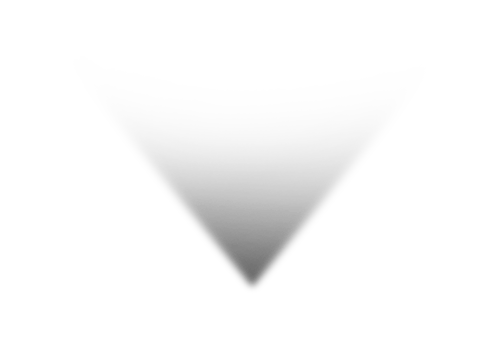 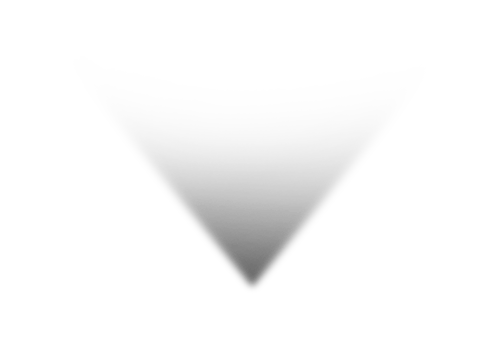 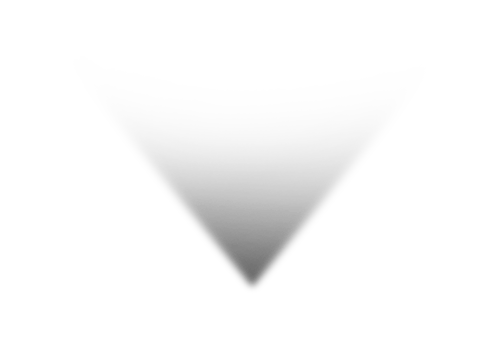 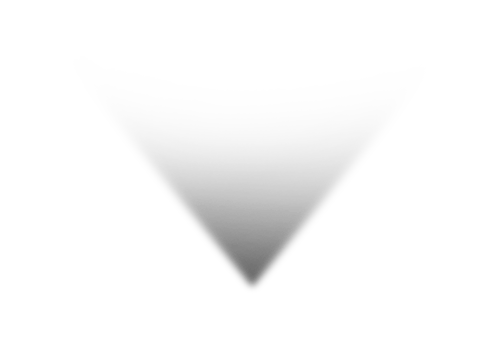 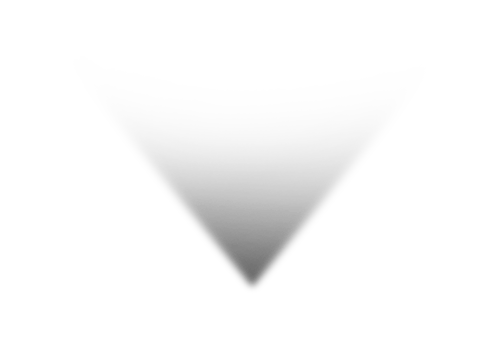 Is to remember that you can replace the lorem ipsum text with other text. An example of lorem ipsum is, “Lorem ipsum dolor sit amet, consectetur adipiscing elit. Aenean dui felis, posuere a lacus sed, consequat facilisis leo. Nulla varius sollicitudin orci ac malesuada. Donec dapibus ex tortor, pellentesque tincidunt elit viverra at.”
Social Media Users
23$
34$
84$
161$
9,321,000
Twitter Subsribes
9,321,000
Facebook Subsribes
9,321,000
Google Plus Subsribes
9,321,000
Dribbble Subsribes
L
F
G
D
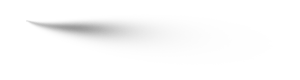 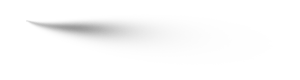 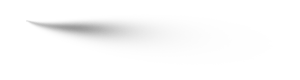 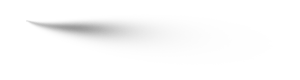 Basic Line Icon
Qw e r t y u I o p [ ] \ a s d f g h j k l ; z x c v b n m , . / q W E R T Y U I O P [ ] A S D F G H J K L Z X C V B N M , . / 1 2 3 4 5 6 7 8 9 0 - = ` ~ ! # $ % ^ & * ( ) _ +
Arrow Line icon
                                                               
Basic Elaboration Line Icon
A B C D E F G H I J K L M N O P Q R S T U V W X Y Z a b c d e f g h I j k l m n o p q r s t u v w x y z 1 2 3 4 5 6 7 8 9 0
Ecommerce Line Icon
A B C D E F G H I J K L M N O P Q R S T U V W X Y Z a b c d e f g h I j k l m n o p q r s t u v w x y z 1 2 3 4 5 6 7 8 9 0
Music Line Icon
A B C D a b c d e f g h I j k l m n o p q r s t u v w x y z
Software Line Icon
A B C D E F G H I J K L M N O P Q R S T U V W X Y Z a b c d e f g h I j k l m n o p q r s t u v w x y z 1 2 3 4 5 6 7 8 9 0
Weather Line icon
                                                                 